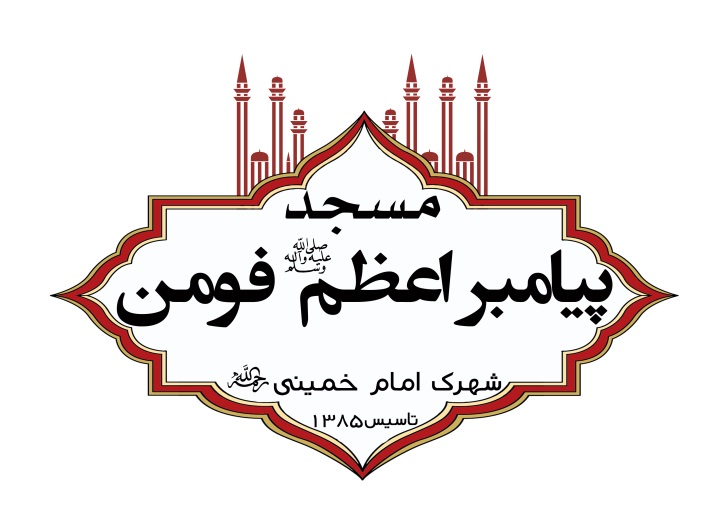 پیشنهادات و انتقادات خود را در مورد مراسم امروز با ما در میان بگذارید.

1masjed.blog.ir
1
دعای عرفه
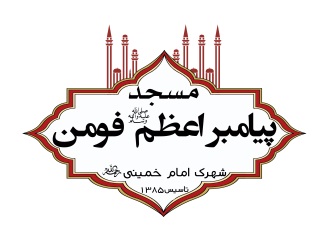 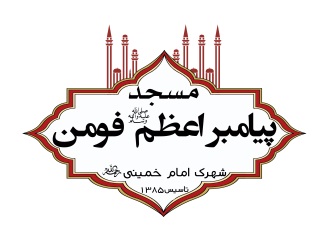 دعای پر فیض

روز عرفه
2
دعای عرفه
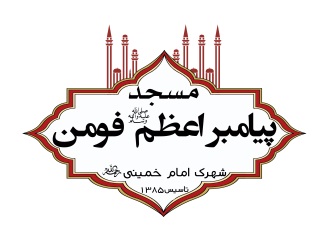 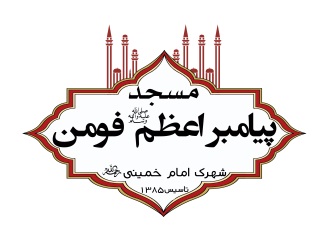 بسم الله الرحمن الرحیم
3
دعای عرفه
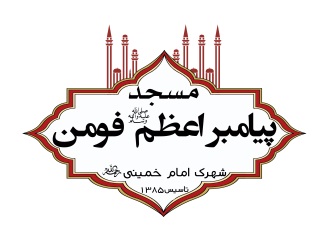 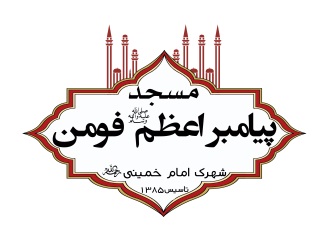 اَلْحَمْدُ لله الَّذى لَیْسَ لِقَضآئِهِ دافِعٌ وَلا لِعَطائِهِ مانِعٌ وَلا کَصُنْعِهِ صُنْعُ صانِعٍ وَهُوَ الْجَوادُ الْواسِعُ
4
دعای عرفه
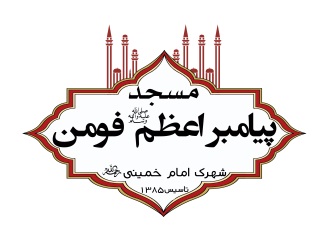 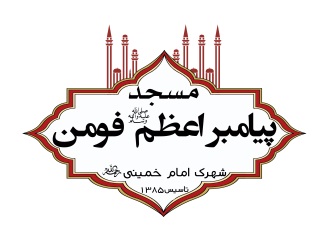 فَطَرَ اَجْناسَ الْبَدائِعِ واَتْقَنَ بِحِکْمَتِهِ الصَّنائِعَ لا تَخْفى عَلَیْهِ الطَّلایِـعُ وَلا تَضیعُ عِنْدَهُ الْوَدائِعُ
5
دعای عرفه
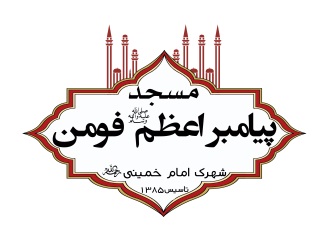 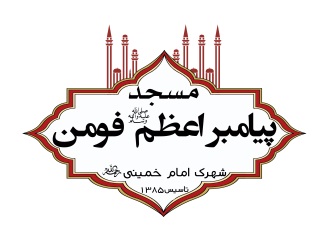 جازى کُلِّ صانِعٍ وَرائِشُ کُلِّ قانعٍ وَراحِمُ کُلِّ ضارِعٍ وَمُنْزِلُ الْمَنافِعِ وَالْکِتابِ الْجامِعِ بِالنُّورِ السّاطِعِ
6
دعای عرفه
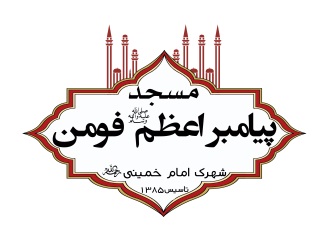 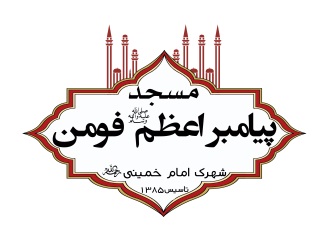 وَ هُوَ لِلدَّعَواتِ سامِعٌ وَلِلْکُرُباتِ دافِعٌ وَلِلدَّرَجاتِ رافِعٌ وَلِلْجَبابِرَةِ قامِعٌ فَلا اِلهَ غَیْرُهُ
7
دعای عرفه
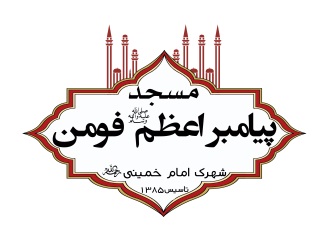 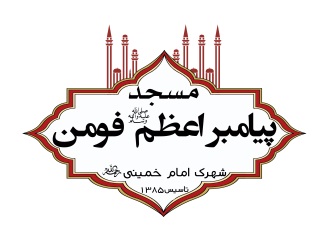 وَلا شَىْءَ یَعْدِلُهُ وَلَیْسَ کَمِثْلِهِ شَىْءٌ وَهُوَ السَّمیعُ الْبَصیرُاللَّطیفُ الْخَبیرُ وَهُوَ عَلى کُلِّشَىْءٍ قَدیرٌ
8
دعای عرفه
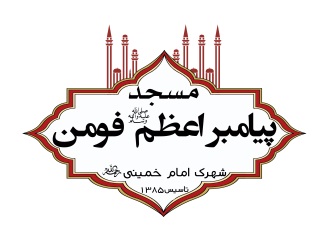 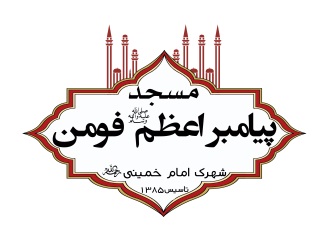 اَللّهُمَّ اِنّى اَرْغَبُ إِلَیْکَوَاَشْهَدُ بِالرُّبُوبِیَّةِ لَکَ مُقِرّاً بِاَنَّکَ رَبّى وَ اِلَیْکَ مَرَدّى اِبْتَدَاْتَنى بِنِعْمَتِکَ
9
دعای عرفه
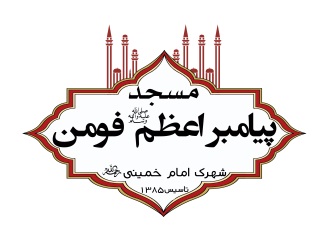 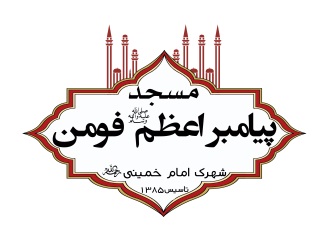 قَبْلَ اَنْ اَکُونَ شَیْئاً مَذْکُورا وَخَلَقْتَنى مِنَ التُّرابِ ثُمَّ اَسْکَنْتَنِى الاَْصْلابَ آمِناً لِرَیْبِ الْمَنُونِ وَاخْتِلافِ الدُّهُورِ وَالسِّنینَ
10
دعای عرفه
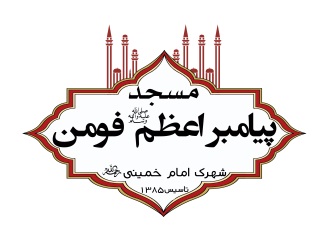 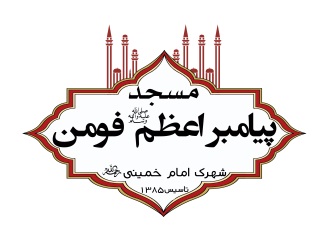 فَلَمْ اَزَلْ ظاعِناً مِنْ صُلْبٍ اِلى رَحِمٍ فى تَقادُمٍ مِنَ الاَْیّامِ الْماضِیَةِ وَالْقُرُونِ الْخالِیَةِ
11
دعای عرفه
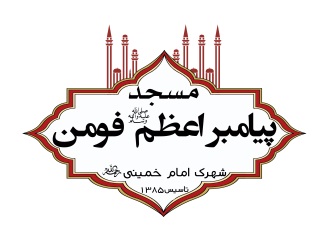 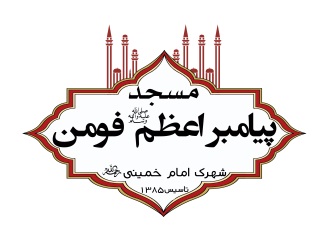 لَمْ تُخْرِجْنى لِرَاْفَتِکَ بى وَلُطْفِکَ لى وَاِحْسانِکَ اِلَىَّ فى دَوْلَةِ اَئِمَّةِ الْکُفْرِ الَّذینَ نَقَضُوا عَهْدَکَ وَکَذَّبُوا رُسُلَکَ
12
دعای عرفه
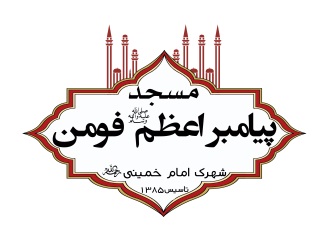 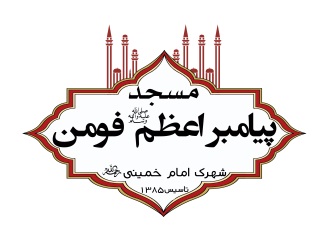 لکِنَّکَ اَخْرَجْتَنى لِلَّذى سَبَقَلى مِنَ الْهُدَى الَّذى لَهُ یَسَّرْتَنى
13
دعای عرفه
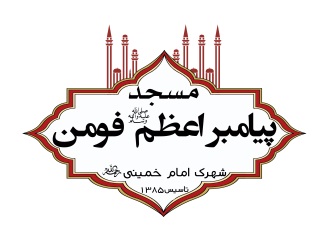 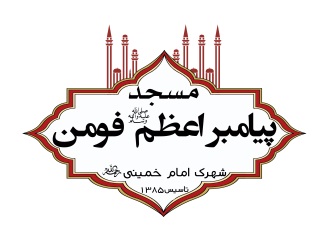 وَفیهِ اَنْشَاءْتَنى وَمِنْ قَبْلِ ذلِکَ رَؤُفْتَ بى بِجَمیلِ صُنْعِکَ وَسَوابِـغِ نِعَمِکَ
14
دعای عرفه
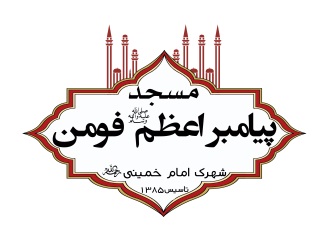 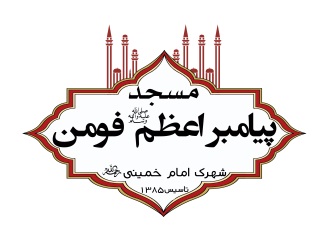 فابْتَدَعْتَ خَلْقى مِنْ مَنِىٍّ یُمْنى وَاَسْکَنْتَنى فى ظُلُماتٍ ثَلاثٍ بَیْنَ لَحْمٍ وَدَمٍ وَجِلْدٍ
15
دعای عرفه
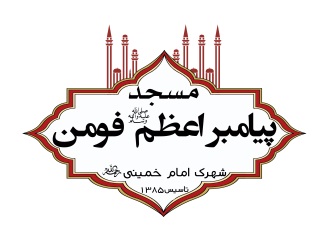 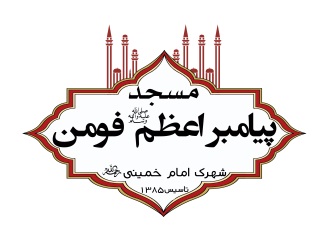 لَمْ تُشْهِدْنى خَلْقى وَلَمْ تَجْعَلْ اِلَىَّ شَیْئاً مِنْ اَمْرى ثُمَّ اَخْرَجْتَنى لِلَّذى سَبَقَ لى مِنَ الْهُدى اِلَى الدُّنْیا تآمّاً سَوِیّاً
16
دعای عرفه
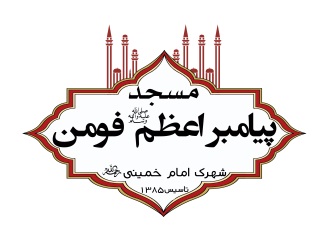 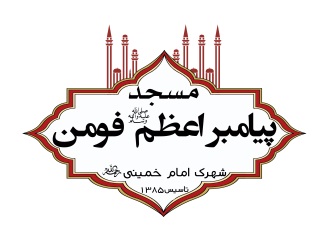 وَحَفِظْتَنى فِى الْمَهْدِ طِفْلاً صَبِیّاً وَرَزَقْتَنى مِنَ الْغِذآءِ لَبَناً مَرِیّاً
17
دعای عرفه
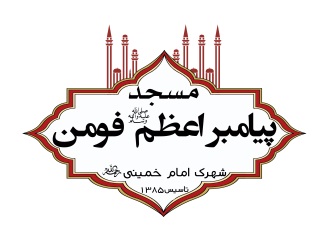 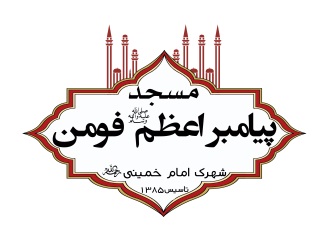 وَعَطَفْتَ عَلَىَّ قُلُوبَ الْحَواضِنِ وَکَفَّلْتَنى الاُْمَّهاتِ الرَّواحِمَ وَکَلاَْتَنى مِنْ طَوارِقِ الْجآنِّ
18
دعای عرفه
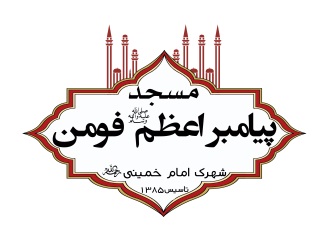 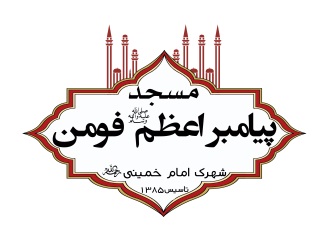 وَسَلَّمْتَنى مِنَ الزِّیادَةِ وَالنُّقْصانِ فَتَعالَیْتَ یا رَحیمُ یا رَحْمنُ حتّى اِذَا اسْتَهْلَلْتُ ناطِقاً بِالْکَلامِ
19
دعای عرفه
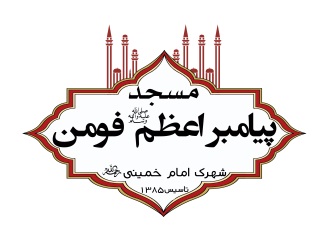 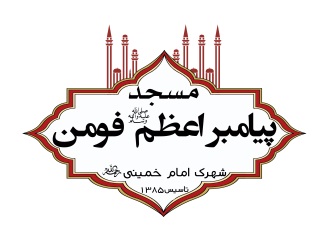 اَتْمَمْتَ عَلَىَّ سَوابغَ الاِْ نْعامِ وَرَبَّیْتَنى زایِداً فى کُلِّ عامٍ حَتّى إذَا اکْتَمَلَتْ فِطْرَتى
20
دعای عرفه
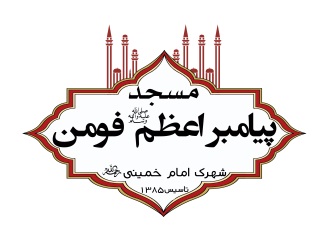 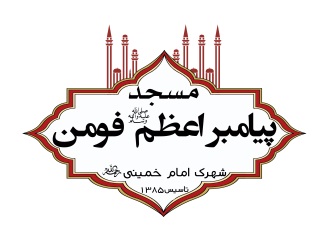 وَاعْتَدَلَتْ مِرَّتى اَوْجَبْتَ عَلَىَّ حُجَتَّکَ بِاَنْ اَلْهَمْتَنى مَعْرِفَتَکَ وَرَوَّعْتَنى بِعَجائِبِ حِکْمَتِکَ
21
دعای عرفه
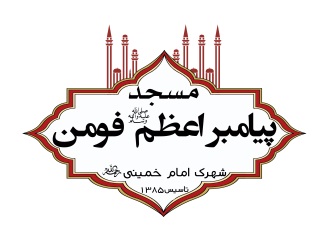 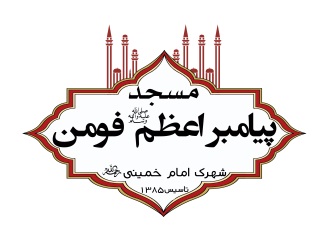 وَاَیْقَظْتَنى لِما ذَرَاْتَ فى سَمآئِکَ وَاَرْضِکَ مِنْ بَدائِعِ خَلْقِکَ وَنَبَّهْتَنى لِشُکْرِکَ وَذِکْرِکَ
22
دعای عرفه
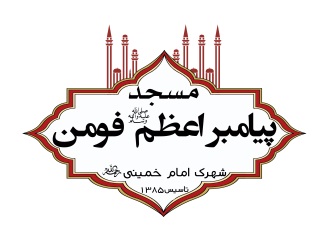 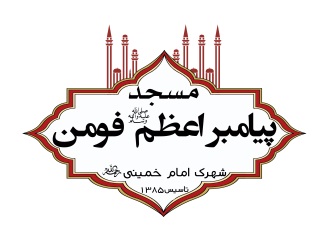 وَاَوجَبْتَ عَلَىَّ طاعَتَکَ وَعِبادَتَکَ وَفَهَّمْتَنى ما جاَّءَتْ بِهِ رُسُلُکَ وَیَسَّرْتَ لى تَقَبُّلَ مَرْضاتِکَ
23
دعای عرفه
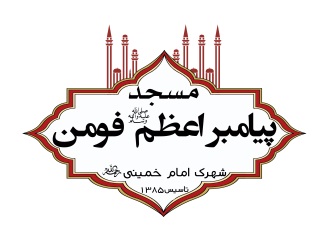 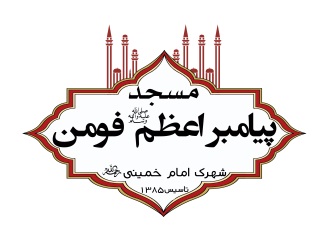 وَمَنَنْتَ عَلَىَّ فى جَمیعِ ذلِکَ بِعَونِکَ وَلُطْفِکَ ثُمَّ اِذْ خَلَقْتَنى مِنْ خَیْرِ الثَّرى لَمْ تَرْضَ لى یا اِلهى نِعْمَةً دُونَ اُخرى
24
دعای عرفه
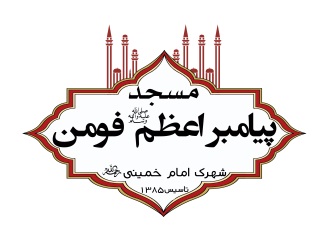 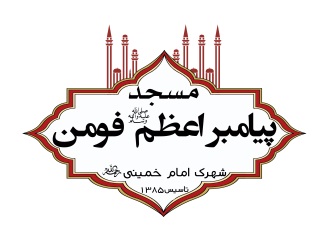 وَرَزَقْتَنى مِنْ اَنواعِ الْمَعاشِ وَصُنُوفِ الرِّیاشِ بِمَنِّکَ الْعَظیمِ الاَْعْظَمِ عَلَىَّ وَاِحْسانِکَ الْقَدیمِ اِلَىَّ
25
دعای عرفه
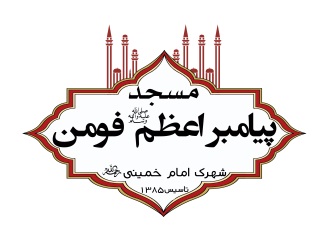 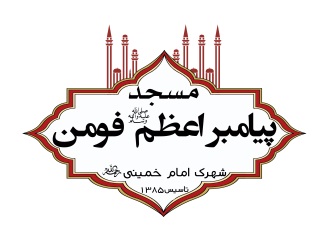 حَتّى اِذا اَتْمَمْتَ عَلَىَّ جَمیعَ النِّعَمِ وَصَرَفْتَ عَنّى کُلَّ النِّقَمِ لَمْ یَمْنَعْکَ جَهْلى وَجُرْاءَتى عَلَیْکَ
26
دعای عرفه
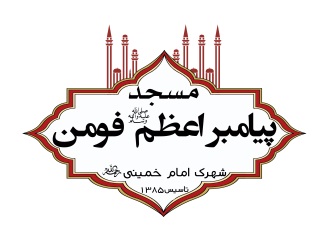 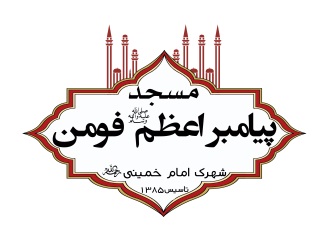 اَنْ دَلَلْتَنى اِلى ما یُقَرِّبُنى اِلَیْکَ وَوَفَّقْتَنى لِما یُزْلِفُنى لَدَیْکَ فَاِنْ دَعَوْتُکَ اَجَبْتَنى وَاِنْ سَئَلْتُکَ اَعْطَیْتَنى
27
دعای عرفه
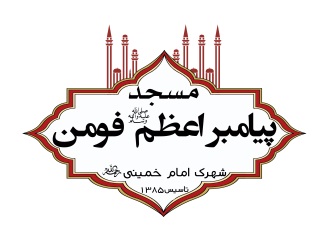 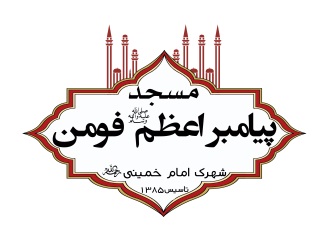 وَاِنْ اَطَعْتُکَ شَکَرْتَنى وَاِنْ شَکَرْتُکَ زِدْتَنى کُلُّ ذلِکَ اِکْمالٌ لاَِنْعُمِکَ عَلَىَّ وَاِحْسانِکَ اِلَىَّ
28
دعای عرفه
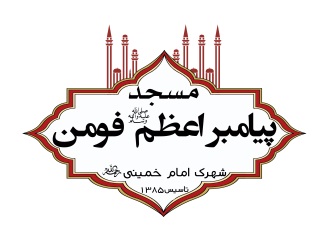 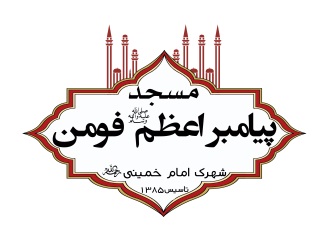 فَسُبْحانَکَ سُبْحانَکَ مِنْ مُبْدِئٍ مُعیدٍ حَمیدٍ مَجیدٍ تَقَدَّسَتْ اَسْمآؤُکَ وَعَظُمَتْ الاَّؤُکَ
29
دعای عرفه
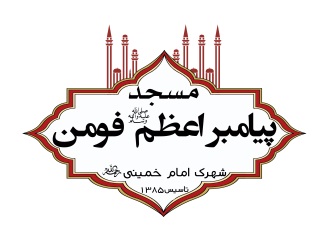 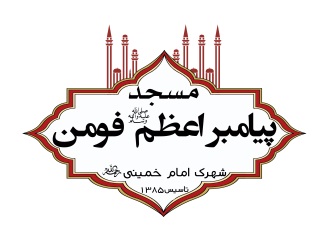 فَاءَىَُّ نِعَمِکَ یا اِلهى اُحْصى عَدَداً وَذِکْراً اءَمْ اَىُّ عَطـایاکَ اءَقُومُ بِها شُکْراً
30
دعای عرفه
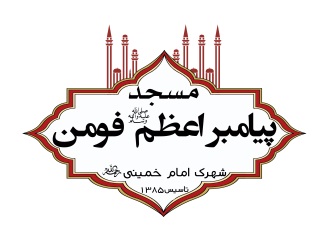 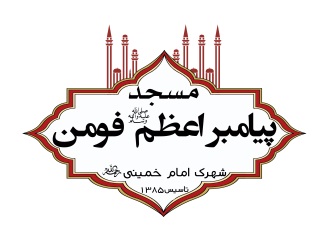 وَهِىَ یا رَبِّ اَکْثَرُ مِنْ اَنْ یُحْصِیَهَا الْعآدّوُنَ اءَوْ یَبْلُغَ عِلْماً بِهَا الْحافِظُونَ ثُمَّ ما صَرَفْتَ وَدَرَاءْتَ عَنّى
31
دعای عرفه
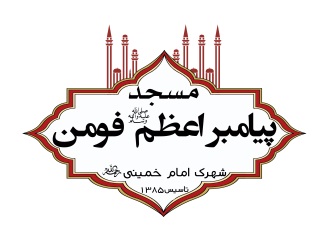 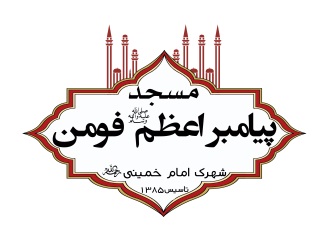 اَللّهُمَّ مِنَ الضُرِّ وَالضَّرّآءِ اءَکْثَرُ مِمّا ظَهَرَ لى مِنَ الْعافِیَةِ وَالسَّرّآءِ وَاَنـَا اَشْهَدُ یا اِلهى بِحَقیقَةِ ایمانى
32
دعای عرفه
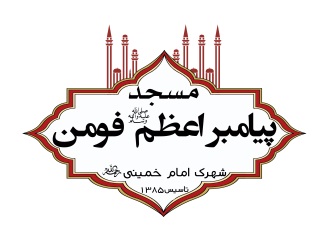 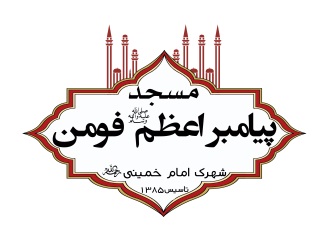 وَعَقْدِ عَزَماتِ یَقینى وَخالِصِ صَریحِ تَوْحیدى وَباطِنِ مَکْنُونِ ضَمیرى وَعَلائِقِ مَجارى نُورِ بَصَرى
33
دعای عرفه
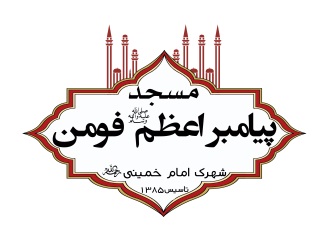 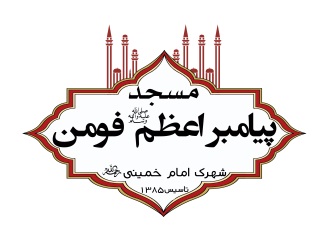 وَاَساریرِ صَفْحَةِ جَبینى وَخُرْقِ مَسارِبِ نَفْسى وَخَذاریفِ مارِنِ عِرْنینى وَمَسارِبِ سِماخِ سَمْعى
34
دعای عرفه
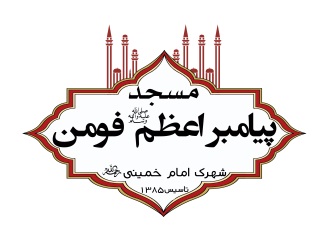 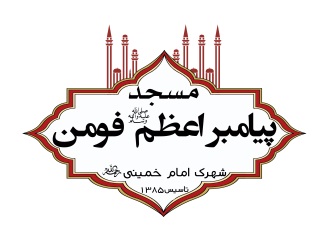 وَما ضُمَّتْ وَاَطْبَقَتْ عَلَیْهِ شَفَتاىَ وَحَرَکاتِ لَفْظِ لِسانى وَمَغْرَزِ حَنَکِ فَمى وَفَکّى وَمَنابِتِ اَضْراسى
35
دعای عرفه
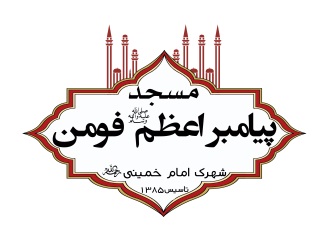 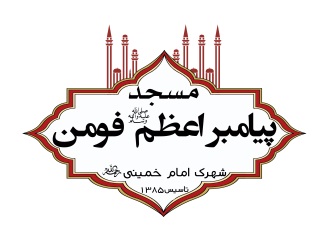 وَمَساغِ مَطْعَمى وَمَشْرَبى وَحِمالَةِ اُمِّ رَاءْسى وَبُلُوعِ فارِغِ حَباَّئِلِ عُنُقى وَمَا اشْتَمَلَ عَلیْهِ تامُورُ صَدْرى
36
دعای عرفه
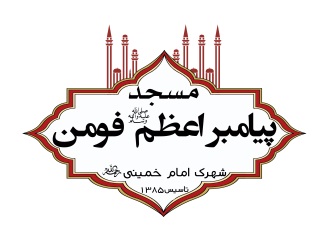 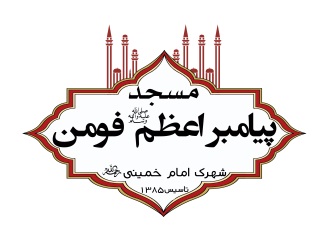 وَحمائِلِ حَبْلِ وَتینى وَنِیاطِ حِجابِ قَلْبى وَاءَفْلاذِ حَواشى کَبِدى وَما حَوَتْهُ شَراسیفُ اَضْلاعى
37
دعای عرفه
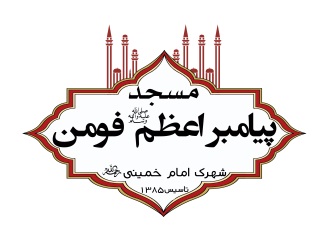 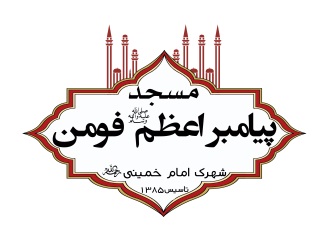 وَحِقاقُ مَفاصِلى وَقَبضُ عَوامِلى وَاَطرافُِ اَنامِلى وَلَحْمى وَدَمى وَشَعْرى وَبَشَرى وَعَصَبى وَقَصَبى
38
دعای عرفه
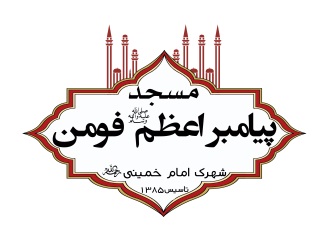 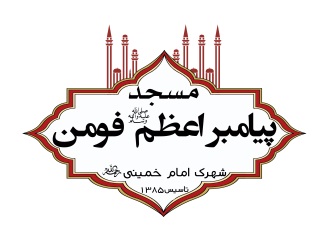 وَعِظامى وَمُخّى وَعُرُوقى وَجَمیعُِ جَوارِحى وَمَا انْتَسَجَ عَلى ذلِکَ اَیّامَ رِضاعى وَما اَقلَّتِ الاَْرْضُ مِنّى
39
دعای عرفه
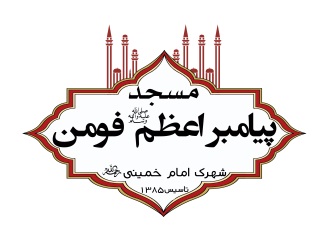 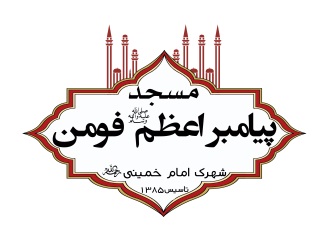 وَنَوْمى وَیَقَظَتى وَسُکُونى وَحَرَکاتِ رُکُوعى وَسُجُودى اَنْ لَوْ حاوَلْتُ وَاجْتَهَدْتُ مَدَى الاَْعصارِ
40
دعای عرفه
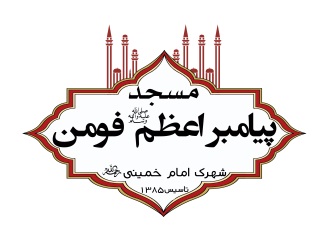 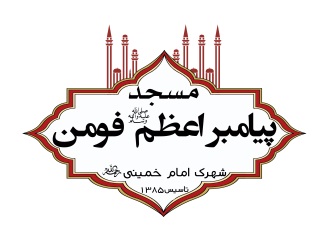 وَالاَْحْقابِ لَوْ عُمِّرْتُها اَنْ اءُؤَدِّىَ شُکْرَ واحِدَةٍ مِنْ اءَنْعُمِکَ مَا اسْتَطَعْتُ ذلِکَ
41
دعای عرفه
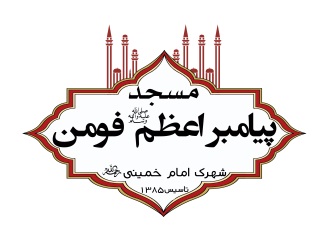 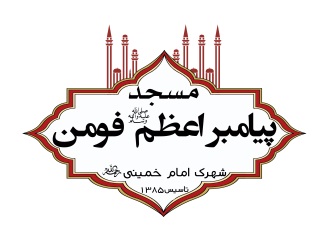 اِلاّ بِمَنِّکَ الْمُوجَبِ عَلَىَّ بِهِ شُکْرُکَ اَبَداً جَدیداً وَثَنآءً طارِفاً عَتیداً اَجَلْ وَلوْ حَرَصْتُ اَنـَا وَالْعآدُّونَ مِنْ اَنامِکَ
42
دعای عرفه
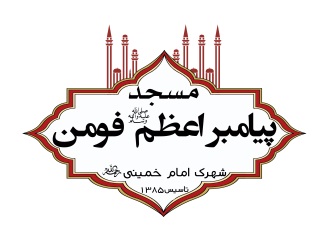 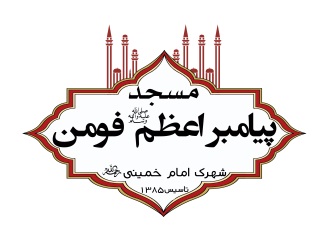 اءَنْ نُحْصِىَ مَدى اِنْعامِکَ سالِفِهِ وَ انِفِهِ ما حَصَرْناهُ عَدَداً وَلا اَحْصَیناهُ اَمَداً هَیْهاتَ اءنّى ذلِکَ
43
دعای عرفه
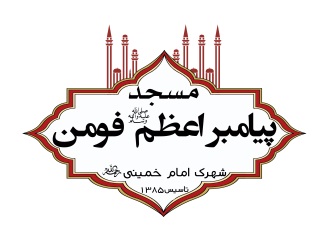 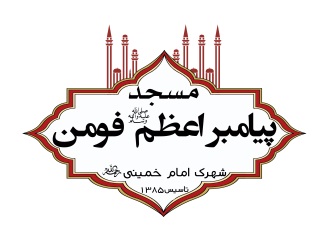 وَاَنْتَ الْمُخْبِرُ فى کِتابِکَ النّاطِقِ وَالنَّبَاءِ الصّادِقِ وَاِنْ تَعُدُّوا نِعْمَةَ الله لا تُحْصُوها صَدَقَ کِتابُکَ
44
دعای عرفه
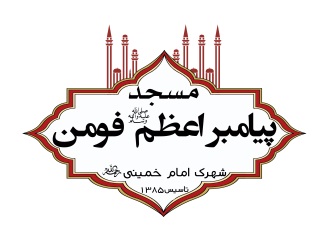 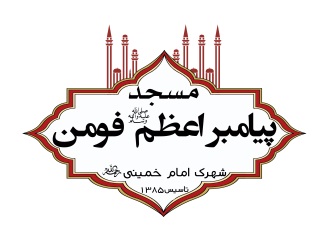 اْللّهُمَّ وَاِنْبآؤُکَ وَبَلَّغَتْ اَنْبِیآؤُکَ وَرُسُلُکَ ما اَنْزَلْتَ عَلَیْهِمْ مِنْ وَحْیِکَ وَشَرَعْتَ لَهُمْ وَبِهِمْ
45
دعای عرفه
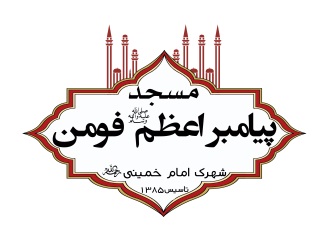 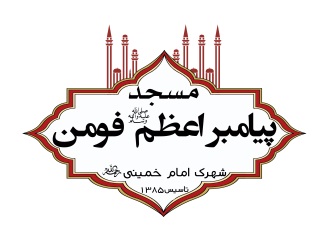 مِنْ دینِکَ غَیْرَ اءَنّى یا اِلهى اَشْهَدُ بِجَُهْدى وَجِدّى وَمَبْلَغِ طاعَتى وَوُسْعى وَاءَقُولُ مُؤْمِناً مُوقِناً
46
دعای عرفه
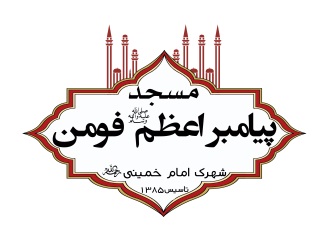 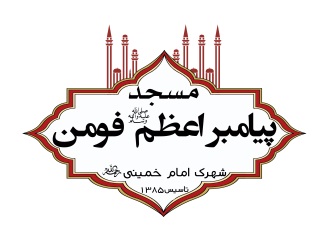 اَلْحَمْدُ لله الَّذى لَمْ یَتَّخِذْ وَلَداً فَیَکُونَ مَوْرُوثاً وَلَمْ یَکُنْ لَهُ شَریکٌ فى مُلْکِهِ فَیُضآدَُّهُ فیَما ابْتَدَعَ
47
دعای عرفه
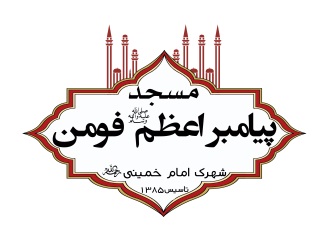 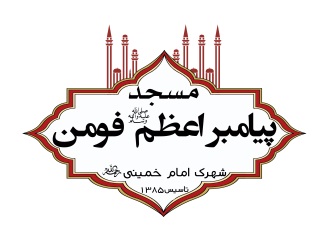 وَلا وَلِىُّ مِنَ الذُّلِّ فَیُرْفِدَهُ فیما صَنَعَ فَسُبْحانَهُ سُبْحانَهُ لَوْ کانَ فیهِما الِهَةٌ اِلا الله لَفَسَدَتا وَتَفَطَّرَتا
48
دعای عرفه
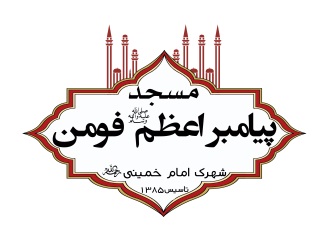 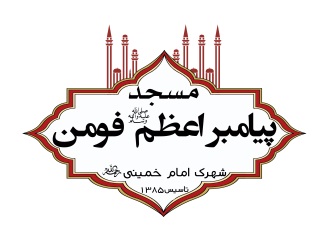 سُبْحانَ الله الْواحِدِ الاَْحَدِ الصَّمَدِ الَّذى لَمْ یَلِدْ وَلَمْ یُولَدْ وَلَمْ یَکُنْ لَهُ کُفُواً اَحَدٌ
49
دعای عرفه
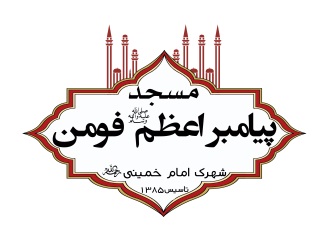 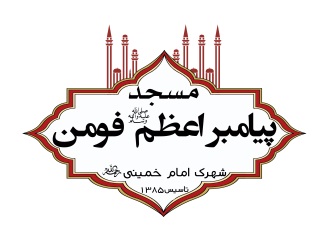 اَلْحَمْدُ لله حَمْداً یُعادِلُ حَمْدَ مَلاَّئِکَتِهِ الْمُقَرَّبینَ وَاَنْبِیآئِهِ الْمُرْسَلینَ وَصَلَّى الله عَلى خِیَرَتِهِ مُحَمَّدٍ خاتَمِ النَّبِیّینَ وَآلِهِ الطَّیـِبـیـنَ الطـّاهـِریـنَ الْمـُخـلَصـیـنَ وَسـَلَّمَ
50
دعای عرفه
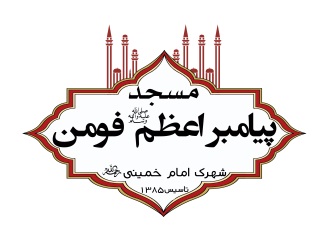 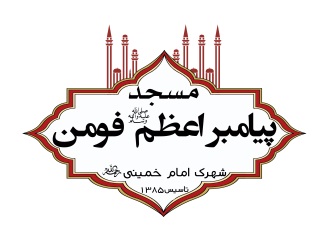 اَللّهُمَّ اجْعَلْنى اَخْشاکَ کَانّى اَراکَ وَاَسْعِدْنى بِتَقویکَ وَلا تُشْقِنى بِمَعْصِیَتِکَ وَخِرْلى فى قَضآئِکَ
51
دعای عرفه
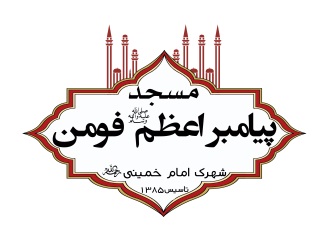 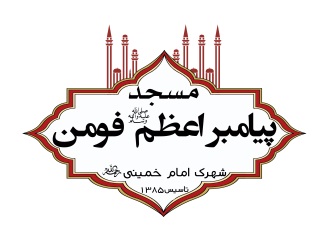 وَبارِکْ لى فى قَدَرِکَ حَتّى لا اءُحِبَّ تَعْجیلَ ما اَخَّرْتَ وَلا تَاْخیرَ ما عَجَّلْتَ اَللّهُمَّ اجْعَلْ غِناىَ فى نَفْسى
52
دعای عرفه
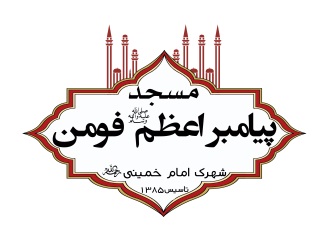 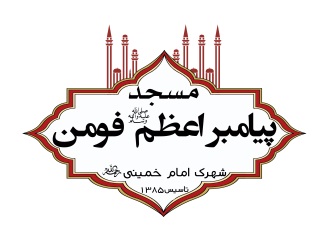 وَالْیَقینَ فى قَلْبى وَالاِْخْلاصَ فى عَمَلى وَالنُّورَ فى بَصَرى وَالْبَصیرَةَ فى دینى وَمَتِّعْنى بِجَوارِحى
53
دعای عرفه
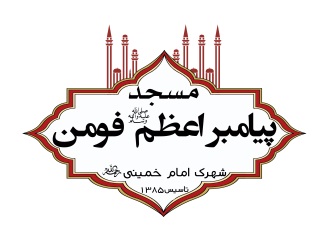 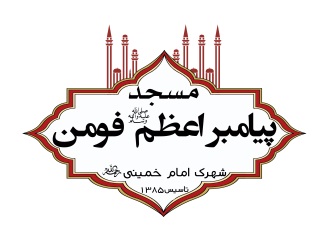 وَاجْعَلْ سَمْعى وَبَصَرى اَلْوارِثَیْنِ مِنّى وَانْصُرْنى عَلى مَنْ ظَلَمَنى وَاَرِنى فیهِ ثارى وَمَـاءرِبى
54
دعای عرفه
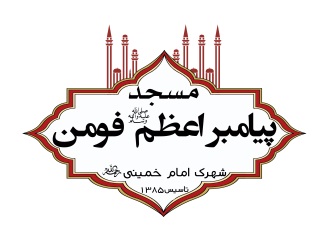 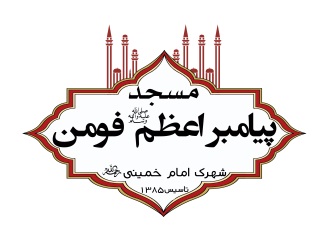 وَاَقِرَّ بِذلِکَ عَیْنى اَللَّهُمَّ اکْشِفْ کُرْبَتى وَاسْتُرْ عَوْرَتى وَاْغْفِرْ لى خَطیَّئَتى وَاخْسَاءْ شَیْطانى
55
دعای عرفه
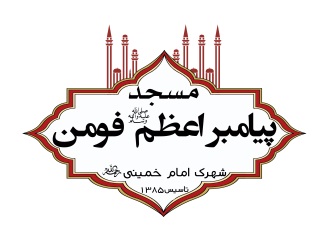 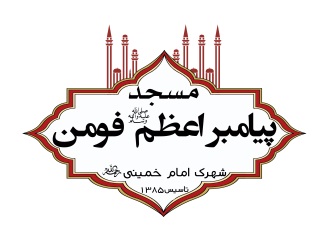 وَفُکَّ رِهانى وَاْجَعْلْ لى یا اِلهى الدَّرَجَةَ الْعُلْیا فِى الاْ خِرَةِ وَالاُْوْلى اَللّهُمَّ لَکَ الْحَمْدُ کَما خَلَقْتَنى
56
دعای عرفه
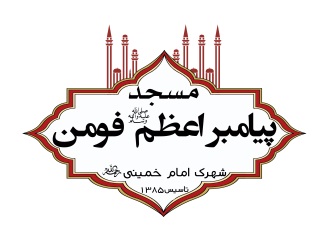 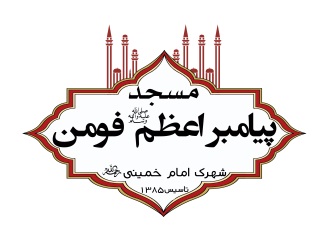 فَجَعَلْتَنى سَمیعاً بَصیراً وَلَکَ الْحَمْدُ کَما خَلَقْتَنى فَجَعَلْتَنى خَلْقاً سَوِیّاً رَحْمَةً بى وَقَدْ کُنْتَ عَنْ خَلْقى غَنِیّاً
57
دعای عرفه
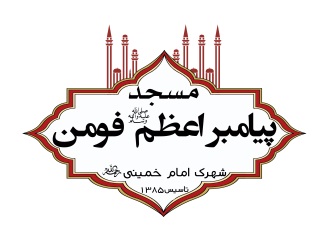 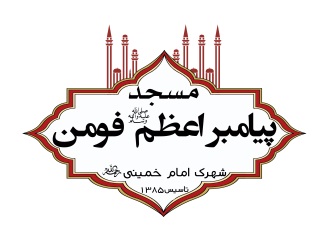 رَبِّ بِما بَرَاءْتَنْى فَعَدَّلْتَ فِطْرَتى رَبِّ بِما اَنْشَاءْتَنى فَاَحْسَنْتَ صُورَتى رَبِّ بِما اَحْسَنْتَ اِلَىَّ
58
دعای عرفه
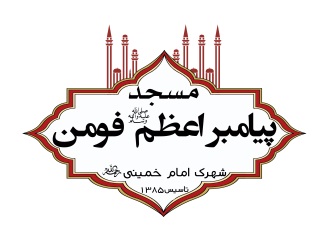 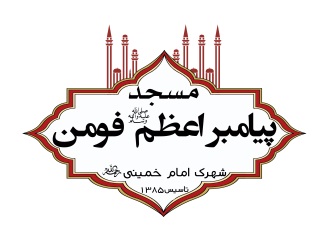 وَفى نَفْسى عافَیْتَنى رَبِّ بِما کَلاَْتَنى وَوَفَّقْتَنى رَبِّ بِما اَنـَعْمَتَ عَلَىَّ فَهَدَیْتَنى رَبِّ بِما اَوْلَیْتَنى
59
دعای عرفه
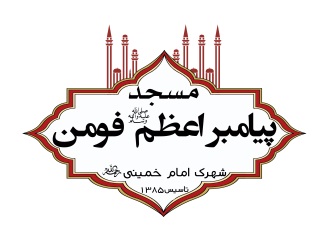 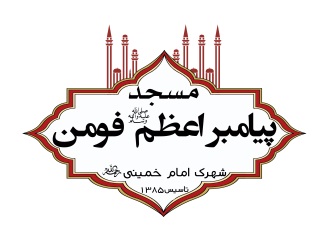 وَمِنْ کُلِّ خَیْرٍ اَعْطَیْتَنى رَبِّ بِما اَطْعَمْتَنى وَسَقَیْتَنى رَبِّ بِما اَغْنَیْتَنى وَاَقْنَیْتَنى رَبِّ بِما اَعَنْتَنى وَاَعْزَزْتَنى
60
دعای عرفه
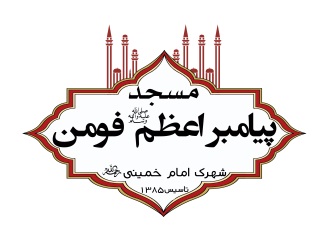 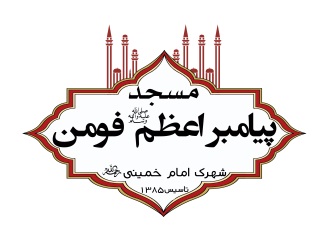 رَبِّ بِما اَلْبَسْتَنى مِنْ سِتْرِکَ الصّافى وَیَسَّرْتَ لى مِنْ صُنْعِکَ الْکافى صَلِّ عَلى مُحَمَّدٍ وَ الِ مُحَمَّدٍ
61
دعای عرفه
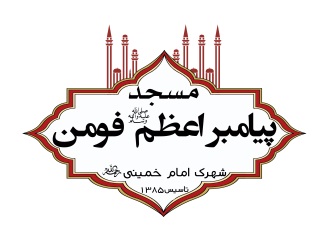 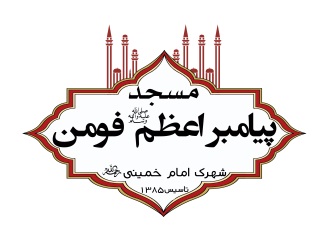 وَاَعِنّى عَلى بَواَّئِقِ الدُّهُورِ وَصُرُوفِ اللَّیالى وَالاَْیّامِ وَنَجِّنى مِنْ اَهْوالِ الدُّنْیا وَکُرُباتِ الاْخِرَةِ
62
دعای عرفه
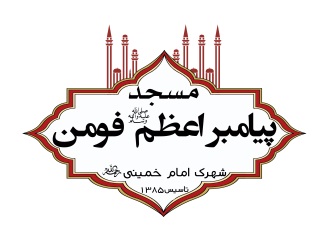 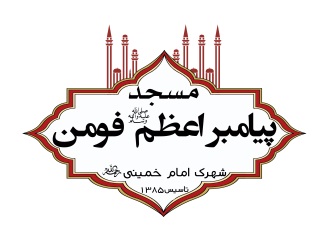 وَاکْفِنى شَرَّ ما یَعْمَلُ الظّالِمُونَ فِى الاَْرْضِ اَللّهُمَّ ما اَخافُ فَاکْفِنى وَما اَحْذَرُ فَقِنى وَفى نَفْسى وَدینى
63
دعای عرفه
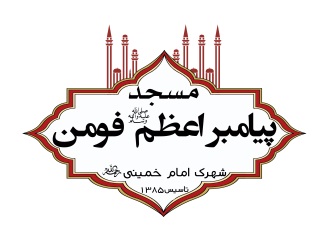 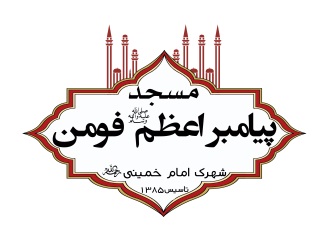 فَاحْرُسْنى وَفى سَفَرى فَاحْفَظْنى وَفى اَهْلى وَمالى فَاخْلُفْنى وَفیما رَزَقْتَنى فَبارِکْ لى وَفى نَفْسى فَذَلِّلْنى
64
دعای عرفه
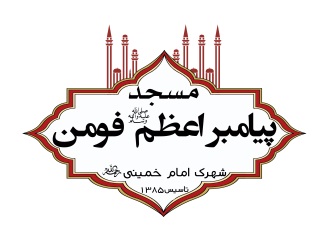 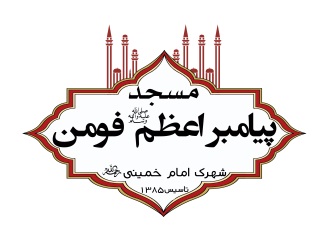 وَفى اَعْیُنِ النّاسِ فَعَظِّمْنى وَمِنْ شَرِّ الْجِنِّ وَالاِْنْسِ فَسَلِّمْنى وَبِذُنُوبى فَلا تَفْضَحْنى وَبِسَریرَتى فَلا تُخْزِنى
65
دعای عرفه
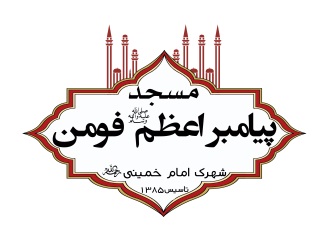 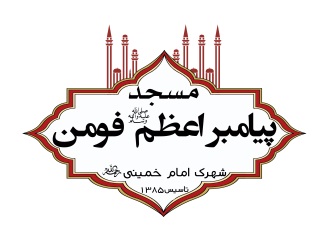 وَبِعَمَلى فَلا تَبْتَلِنى وَنِعَمَکَ فَلا تَسْلُبْنى وَاِلى غَیْرِکَ فَلا تَکِلْنى اِلهى اِلى مَنْ تَکِلُنى اِلى قَریبٍ
66
دعای عرفه
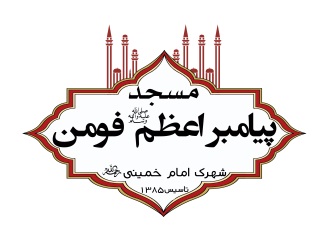 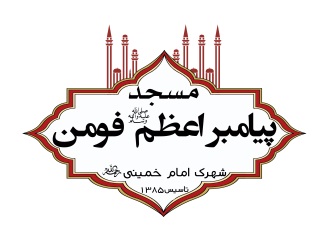 فَیَقْطَعُنى اَمْ اِلى بَعیدٍ فَیَتَجَهَّمُنى اَمْ اِلَى الْمُسْتَضْعَفینَ لى وَاَنْتَ رَبّى وَمَلیکُ اَمْرى اَشْکُو اِلَیْکَ غُرْبَتى
67
دعای عرفه
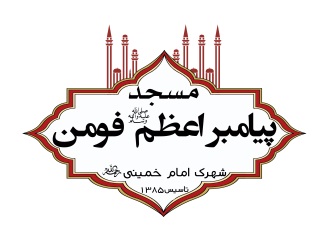 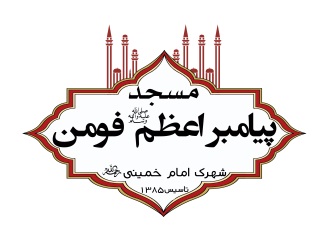 وَبُعْدَ دارى وَهَوانى عَلى مَنْ مَلَّکْتَهُ اَمْرى اِلهى فَلا تُحْلِلْ عَلَىَّ غَضَبَکَ فَاِنْ لَمْ تَکُنْ غَضِبْتَ عَلَىَّ
68
دعای عرفه
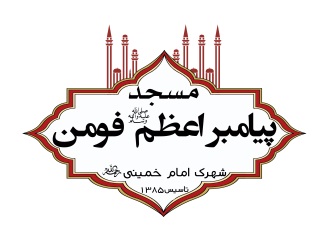 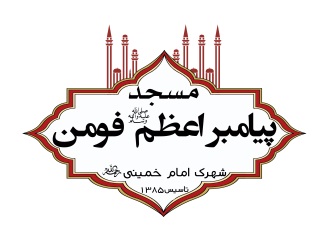 فَلا اُبالى سُبْحانَکَ غَیْرَ اَنَّ عافِیَتَکَ اَوْسَعُ لى فَاَسْئَلُکَ یا رَبِّ بِنُورِ وَجْهِکَ الَّذى اَشْرَقَتْ لَهُ الاَْرْضُ وَالسَّمواتُ
69
دعای عرفه
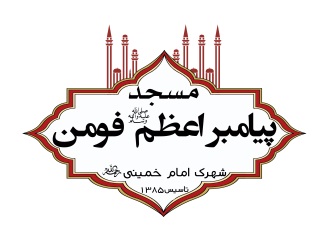 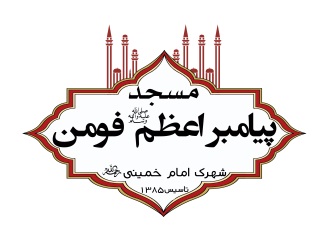 وَکُشِفَتْ بِهِ الظُّلُماتُ وَصَلَُحَ بِهِ اَمْرُ الاَْوَّلینَ وَالاْ خِرینَ اَنْ لا تُمیتَنى عَلى غَضَبِکَ
70
دعای عرفه
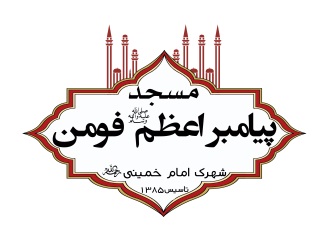 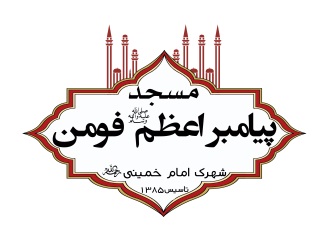 وَلا تُنْزِلَْ بى سَخَطَکَ لَکَ الْعُتْبى لَکَ الْعُتْبى حَتّى تَرْضى قَبْلَ ذلِک لا اِلهَ اِلاّ اَنْتَ رَبَّ الْبَلَدِ الْحَرامِ
71
دعای عرفه
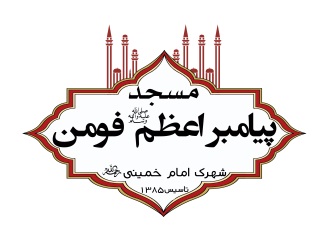 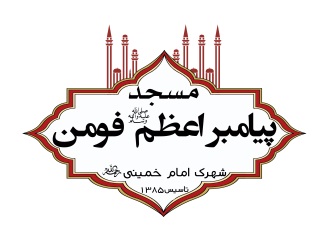 وَالْمَشْعَرِ الْحَرامِ وَالْبَیْتِ الْعَتیقِ الَّذى اَحْلَلْتَهُ الْبَرَکَةَ وَجَعَلْتَهُ لِلنّاسِ اَمْناً یا مَنْ عَفا عَنْ عَظیمِ الذُّنُوبِ بِحِلْمِهِ
72
دعای عرفه
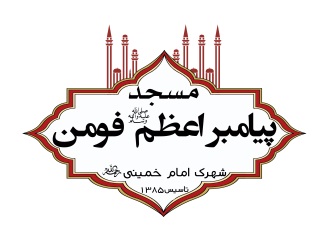 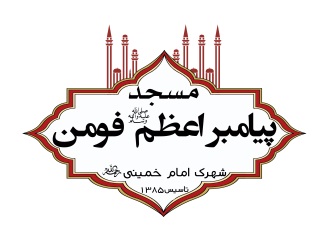 یا مَنْ اَسْبَغَ النَّعْمآءَ بِفَضْلِهِ یا مَنْ اَعْطَى الْجَزیلَ بِکَرَمِهِ یا عُدَّتى فى شِدَّتى یا صاحِبى فى وَحْدَتى
73
دعای عرفه
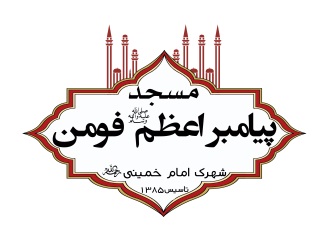 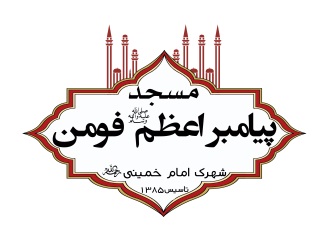 یا غِیاثى فى کُرْبَتى یا وَلِیّى فى نِعْمَتى یا اِلـهى وَاِلـهَ آبائى اِبْراهیمَ وَاِسْماعیلَ وَاِسْحقَ وَیَعْقُوبَ
74
دعای عرفه
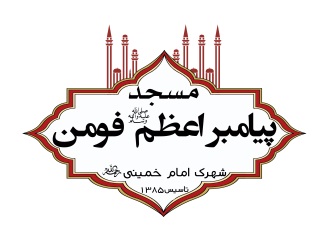 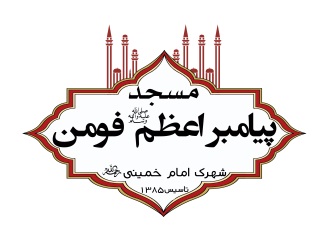 وَرَبَّ جَبْرَئیلَ وَمیکائیلَ وَاِسْرافیلَ وَربَّ مُحَمَّدٍ خاتِمِ النَّبِیّینَ وَ الِهِ الْمُنْتَجَبینَ
75
دعای عرفه
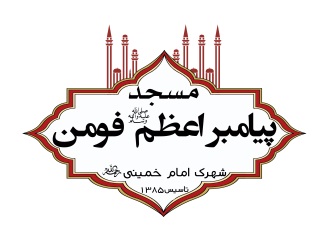 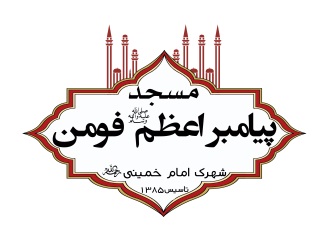 وَمُنْزِلَ التَّوریةِ وَالاِْ نْجیلِ وَالزَّبُورِ وَالْفُرْقانِ وَمُنَزِّلَ کـهیَّعَّصَّ وَطـه وَیسَّ وَالْقُرآنِ الْحَکیمِ
76
دعای عرفه
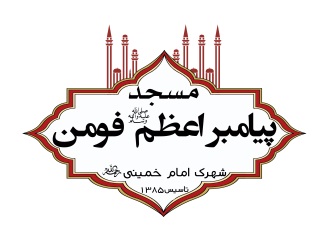 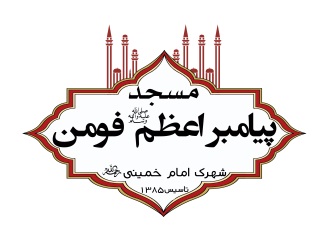 اَنْتَ کَهْفى حینَ تُعْیینِى الْمَذاهِبُ فى سَعَتِها وَتَضیقُ بِىَ الاَْرْضُ بِرُحْبِها وَلَوْلا رَحْمَتُکَ
77
دعای عرفه
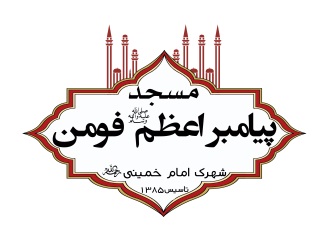 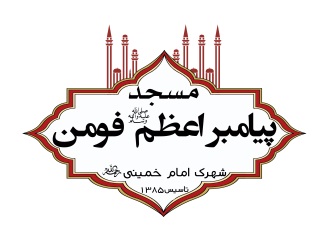 لَکُنْتُ مِنَ الْهالِکینَ وَاَنْتَ مُقیلُ عَثْرَتى وَلَوْلا سَتْرُکَ اِیّاىَ لَکُنْتُ مِنَ الْمَفْضُوحینَ
78
دعای عرفه
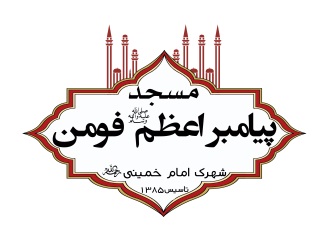 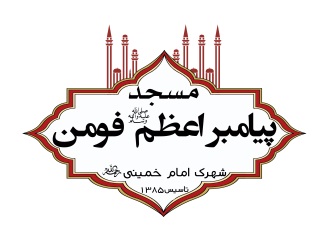 وَاَنْتَ مُؤَیِّدى بِالنَّصْرِ عَلى اَعْدآئى وَلَوْلا نَصْرُکَ اِیّاىَ لَکُنْتُ مِنَ الْمَغْلُوبینَ
79
دعای عرفه
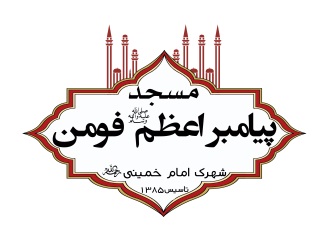 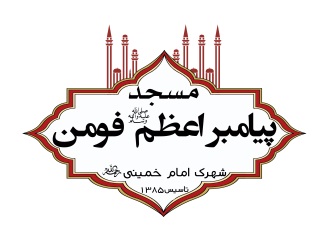 یا مَنْ خَصَّ نَفْسَهُ بِالسُّمُوِّ وَالرِّفْعَةِ فَاَوْلِیآئُهُ بِعِزِّهِ یَعْتَزُّونَ یا مَنْ جَعَلَتْ لَهُ الْمُلوُکُ نیرَ الْمَذَلَّةِ
80
دعای عرفه
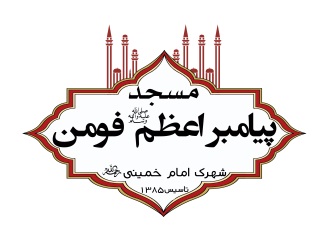 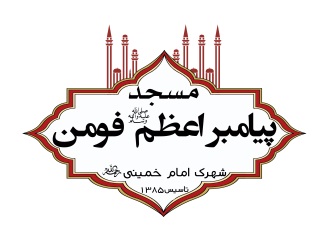 عَلى اَعْناقِهِمْ فَهُمْ مِنْ سَطَواتِهِ خائِفُونَ یَعْلَمُ خائِنَةَ الاَْعْیُنِ وَما تُخْفِى الصُّدُورُ وَ غَیْبَ ما تَاْتى بِهِ الاَْزْمِنَةُ وَالدُّهُورُ
81
دعای عرفه
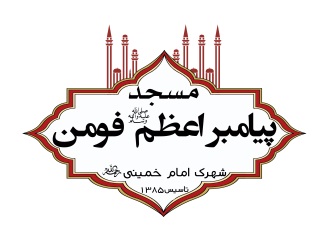 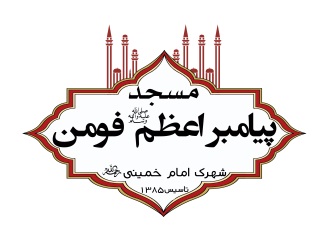 یا مَنْ لا یَعْلَمُ کَیْفَ هُوَ اِلاّ هُوَی ا مَنْ لا یَعْلَمُ م ا هُوَ اِلاّ هُوَ ی ا مَنْ لا یَعْلَمُهُ اِلاّ هُوَ
82
دعای عرفه
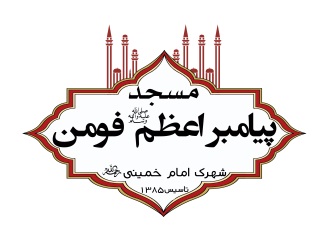 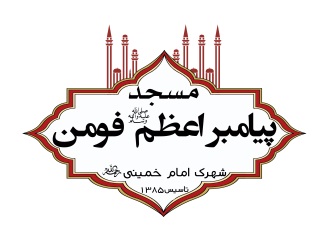 یامَنْ کَبَسَ الاَْرْضَ عَلَى الْمآءِ وَسَدَّ الْهَوآءَ بِالسَّمآءِ یا مَنْ لَهُ اَکْرَمُ الاَْسْمآءِ یا ذَاالْمَعْرُوفِ الَّذى لا یَنْقَطِعُ اَبَداً
83
دعای عرفه
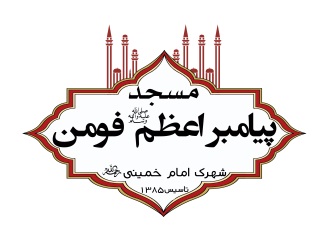 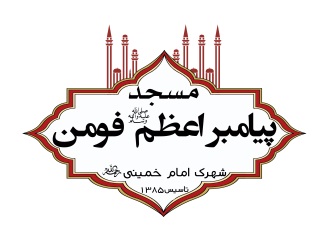 یا  مُقَیِّضَ الرَّکْبِ لِیُوسُفَ فِى الْبَلَدِ الْقَفْرِ وَمُخْرِجَهُ مِنَ الْجُبِّ وَجاعِلَهُ بَعْدَ الْعُبُودِیَّةِ مَلِکاً
84
دعای عرفه
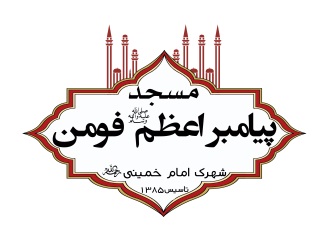 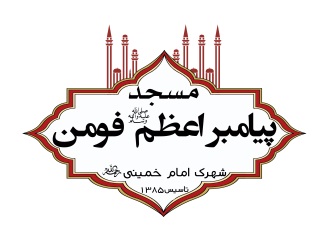 یا رادَّهُ عَلى یَعْقُوبَ بَعْدَ اَنِ ابْیَضَّتْ عَیْناهُ مِنَ الْحُزْنِ فَهُوَ کَظیمٌ یا کاشِفَ الضُّرِّ وَالْبَلْوى عَنْ اَیُّوبَ
85
دعای عرفه
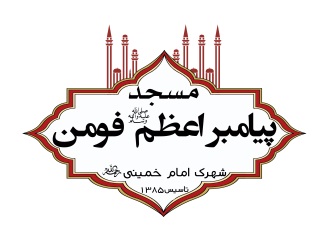 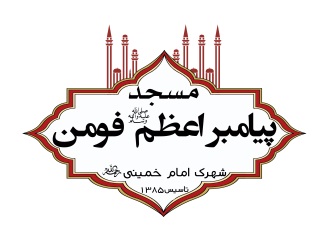 وَمُمْسِکَ یَدَىْ اِبْرهیمَ عَنْ ذَبْحِ ابْنِهِ بَعْدَ کِبَرِ سِنِّهِ وَفَنآءِ عُمُرِهِ یا مَنِ اسْتَجابَ لِزَکَرِیّا فَوَهَبَ لَهُ یَحْیى
86
دعای عرفه
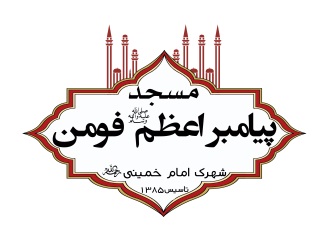 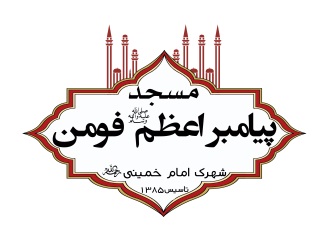 وَلَمْ یَدَعْهُ فَرْداً وَحیداً یا مَنْ اَخْرَجَ یُونُسَ مِنْ بَطْنِ الْحُوتِ یا مَنْ فَلَقَ الْبَحْرَ لِبَنىَّ اِسْرآئیلَ
87
دعای عرفه
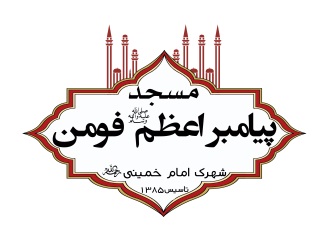 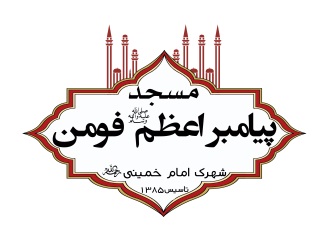 فَاَنْجاهُمْ وَجَعَلَ فِرْعَوْنَ وَجُنُودَهُ مِنَ الْمُغْرَقینَ یا مَنْ اَرْسَلَ الرِّیاحَ مُبَشِّراتٍ بَیْنَ یَدَىْ رَحْمَتِهِ
88
دعای عرفه
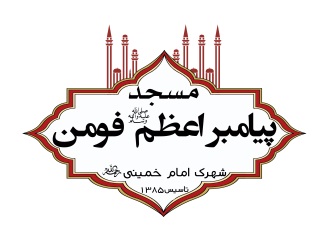 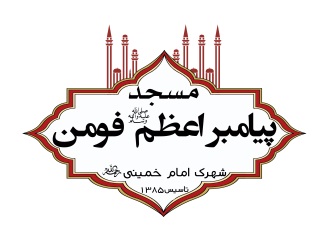 یا مَنْ لَمْ یَعْجَلْ عَلى مَنْ عَصاهُ مِنْ خَلْقِهِ یا مَنِ اسْتَنْقَذَ السَّحَرَةَ مِنْ بَعْدِ طُولِ الْجُحُودِ
89
دعای عرفه
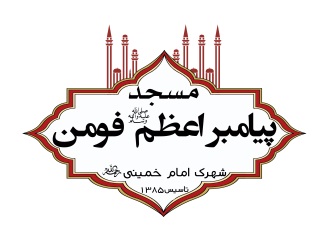 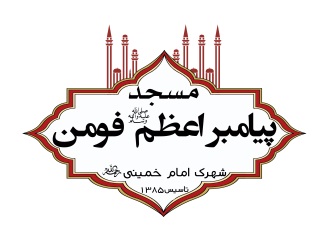 وَقَدْ غَدَوْا فى نِعْمَتِهِیَاْکُلُونَ رِزْقَهُ وَیَعْبُدُونَ غَیْرَهُ وَقَدْ حاَّدُّوهُ وَناَّدُّوهُ وَکَذَّبُوا رُسُلَهُ یا اَلله یا اَلله
90
دعای عرفه
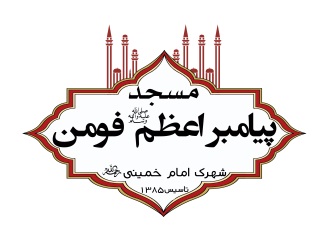 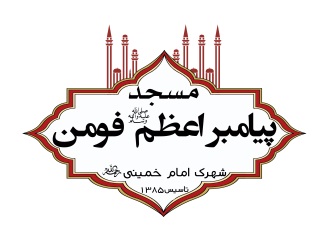 یا بَدىَُّ یا بَدیعُ لا نِدَّلَکَ یا دآئِماً لا نَفادَ لَکَ یا حَیّاً حینَ لا حَىَّ یا مُحْیِىَ الْمَوْتى
91
دعای عرفه
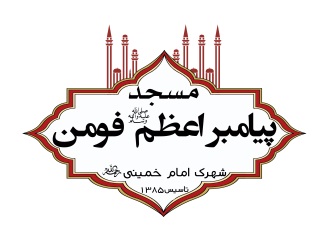 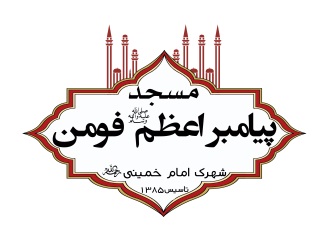 یا مَنْ هُوَ قآئِمٌ عَلى کُلِّ نَفْسٍ بِما کَسَبَتْ یا مَنْ قَلَّ لَهُ شُکْرى فَلَمْ یَحْرِمْنى وَعَظُمَتْ خَطیَّئَتى
92
دعای عرفه
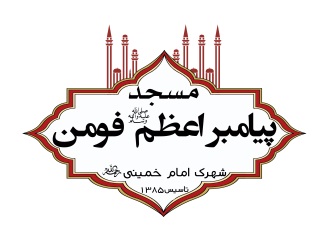 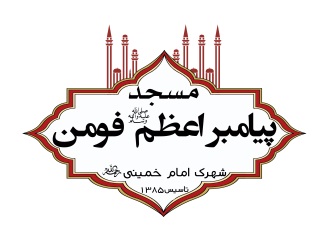 فَلَمْ یَفْضَحْنى وَرَ انى عَلَى الْمَعاصى فَلَمْ یَشْهَرْنى یا مَنْ حَفِظَنى فى صِغَرى یا مَنْ رَزَقَنى فى کِبَرى
93
دعای عرفه
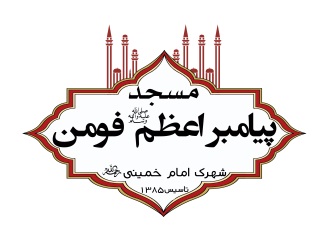 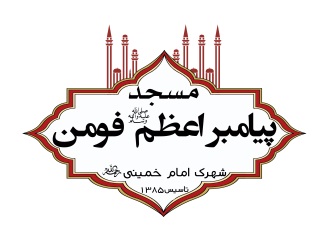 یا مَنْ اَیادیهِ عِنْدى لا تُحْصى وَنِعَمُهُ لا تُجازى یا مَنْ عارَضَنى بِالْخَیْرِ وَالاِْحْسانِ وَعارَضْتُهُ بِالاِْسائَةِ وَالْعِصْیانِ
94
دعای عرفه
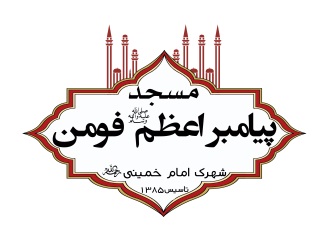 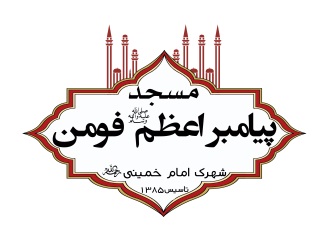 یا مَنْ هَدانى لِلاْیمانِ مِنْ قَبْلِ اَنْ اَعْرِفَ شُکْرَ الاِْمْتِنانِ یا مَنْ دَعَوْتُهُ مَریضاً فَشَفانى وَعُرْیاناً فَکَسانى
95
دعای عرفه
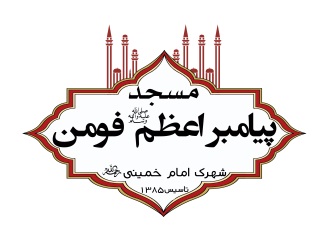 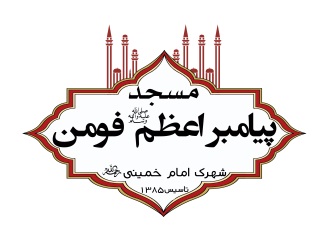 وَجـائِعاً فَاَشْبَعَنى وَعَطْشانَ فَاَرْوانى وَذَلیلاً فَاَعَزَّنى وَجاهِلاً فَعَرَّفَنى وَوَحیداً فَکَثَّرَنى وَغائِباً فَرَدَّنى
96
دعای عرفه
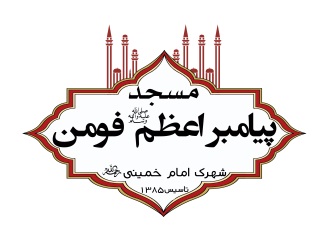 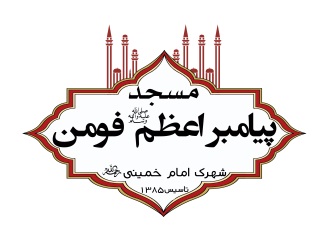 وَمُقِلاًّ فَاَغْنانى وَمُنْتَصِراً فَنَصَرَنى وَغَنِیّاً فَلَمْ یَسْلُبْنى وَاَمْسَکْتُ عَنْ جَمیعِ ذلِکَ فَابْتَدَاَنى فَلَکَ الْحَمْدُ وَالشُّکْرُ
97
دعای عرفه
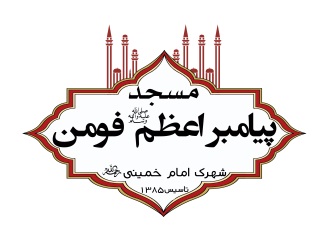 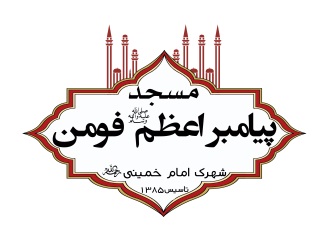 یا مَنْ اَقالَ عَثْرَتى وَنَفَّسَ کُرْبَتى وَاَجابَ دَعْوَتى وَسَتَرَ عَوْرَتى وَغَفَرَ ذُنُوبى وَبَلَّغَنى طَلِبَتى وَنَصَرَنى عَلى عَدُوّى
98
دعای عرفه
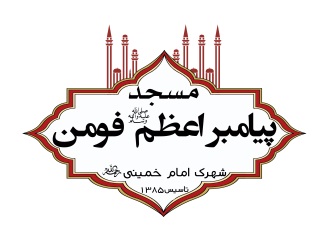 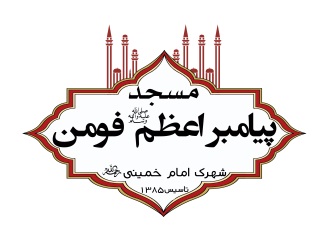 وَاِنْ اَعُدَّ نِعَمَکَ وَمِنَنَکَ وَکَرائِمَ مِنَحِکَ لا اُحْصیها یا مَوْلاىَ اَنْتَ الَّذى مَنَنْتَ اَنْتَ الَّذى اَنْعَمْتَ
99
دعای عرفه
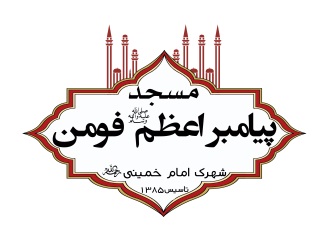 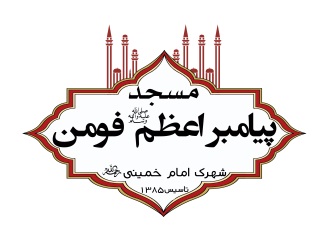 اَنْتَ الَّذى اَحْسَنْتَ اَنْتَ الَّذى اَجْمَلْتَ اَنْتَ الَّذى اَفْضَلْتَ اَنْتَ الَّذى اَکْمَلْتَ اَنْتَ الَّذى رَزَقْتَ
100
دعای عرفه
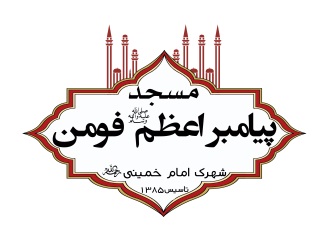 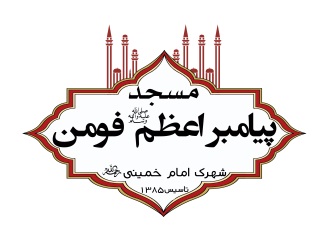 اَنْتَ الَّذى وَفَّقْتَ اَنْتَ الَّذى اَعْطَیْتَ اَنْتَ الَّذى اَغْنَیْتَ اَنْتَ الَّذى اَقْنَیْتَ اَنْتَ الَّذى اوَیْتَ اَنْتَ الَّذى کَفَیْتَ
101
دعای عرفه
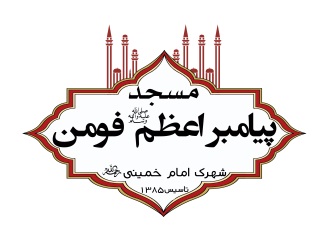 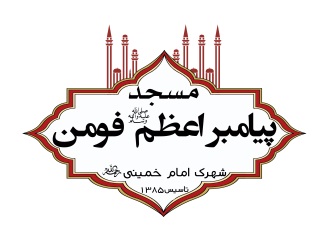 اَنْتَ الَّذى هَدَیْتَ اَنْتَ الَّذى عَصَمْتَ اَنْتَ الَّذى سَتَرْتَ اَنْتَ الَّذى غَفَرْتَ اَنْتَ الَّذى اَقَلْتَ اَنْتَ الَّذى مَکَّنْتَ
102
دعای عرفه
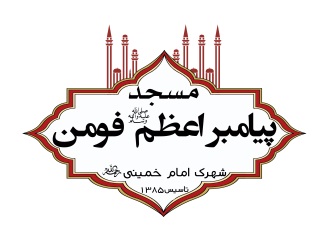 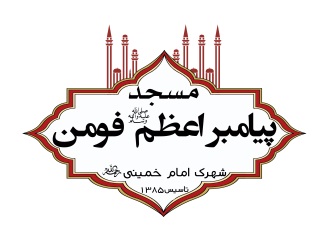 اَنْتَ الَّذى اَعْزَزْتَ اَنْتَ الَّذى اَعَنْتَ اَنْتَ الَّذى عَضَدْتَ اَنْتَ الَّذى اَیَّدْتَ اَنْتَ الَّذى نَصَرْتَ اَنْتَ الَّذى شَفَیْتَ
103
دعای عرفه
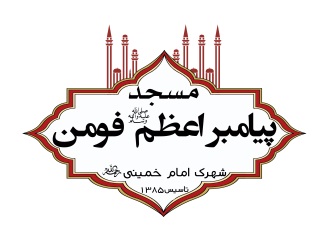 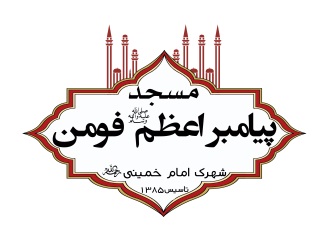 اَنْتَ الَّذى عافَیْتَ اَنْتَ الَّذى اَکْرَمْتَ تَبارَکْتَ وَتَعالَیْتَ فَلَکَ الْحَمْدُ دآئِماً وَلَکَ الشُّکْرُ واصِباً اَبَداً
104
دعای عرفه
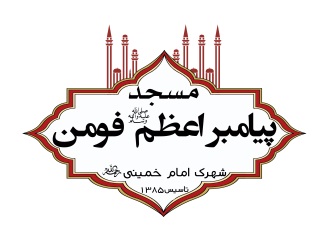 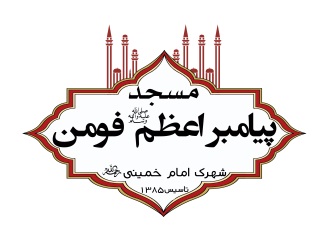 ثُمَّ اَنـَا یا اِلهىَ الْمُعْتَرِفُ بِذُنُوبى فَاغْفِرْها لى اَنـَا الَّذى اَسَاْتُ اَنـَاالَّذى اَخْطَاْتُ اَنـَاالَّذى هَمَمْتُ
105
دعای عرفه
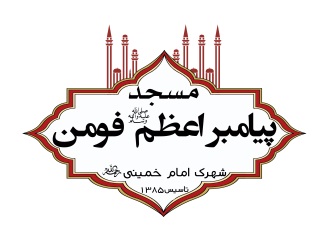 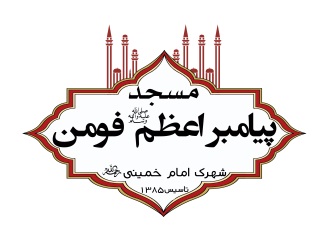 اَنـَاالَّذى جَهِلْتُ اَنـَاالَّذى غَفَلْتُ اَنـَا الَّذى سَهَوْتُ اَنـَا الَّذِى اعْتَمَدْتُ اَنـَا الَّذى تَعَمَّدْتُ اَنـَا الَّذى وَعَدْتُ
106
دعای عرفه
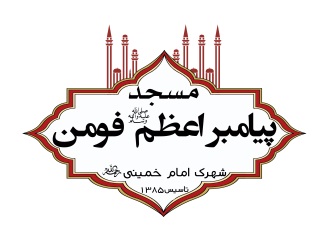 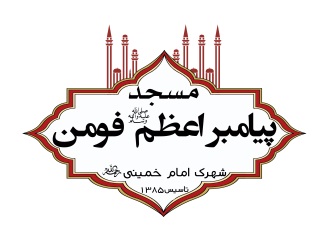 وَاَنـَاالَّذى اَخْلَفْتُ اَنـَاالَّذى نَکَثْتُ اَنـَا الَّذى اَقْرَرْتُ اَنـَا الَّذِى اعْتَرَفْتُ بِنِعْمَتِکَ عَلَىَّ وَعِنْدى وَاَبوُءُ بِذُنُوبى
107
دعای عرفه
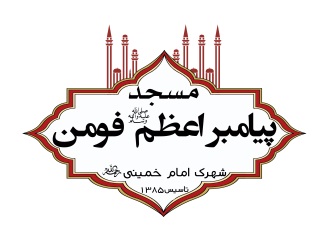 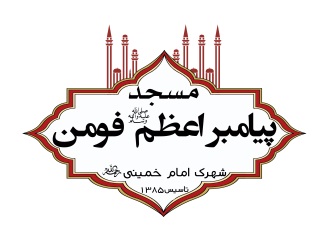 فَاغْفِرْها لى یا مَنْ لا تَضُرُّهُ ذُنُوبُ عِبادِهِ وهُوَ الَغَنِىُّ عَنْ طاعَتِهِمْ وَالْمُوَفِّقُ مَنْ عَمِلَ صالِحاً مِنْهُمْ
108
دعای عرفه
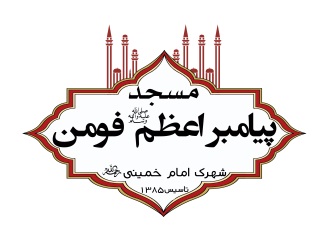 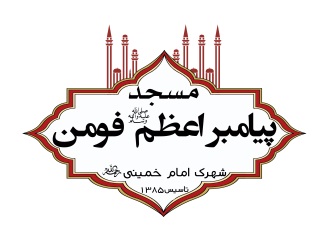 بِمَعُونَتِهِ وَرَحْمَتِهِ فَلَکَ الْحَمْدُ اِلـهى وَسَیِّدى اِلـهى اَمَرْتَنى فَعَصَیْتُکَ وَنَهَیْتَنى فَارْتَکَبْتُ نَهْیَکَ
109
دعای عرفه
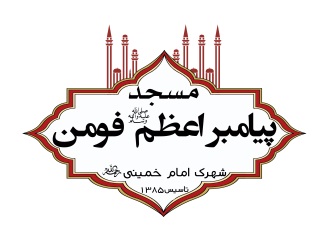 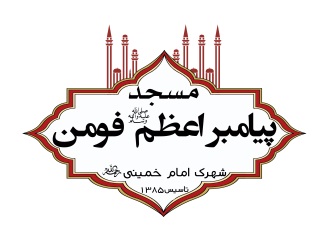 فَاَصْبَحْتُ لا ذا بَرآءَةٍ لى فَاَعْتَذِرَُ وَلاذا قُوَّةٍ فَاَنْتَصِرَُ فَبِاءَىِّ شَىْءٍ اَسْتَقْبِلُکَ یا مَوْلاىَ اَبِسَمْعى
110
دعای عرفه
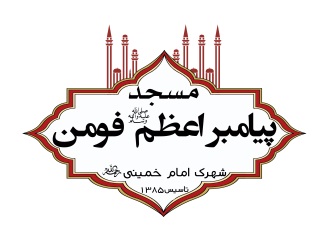 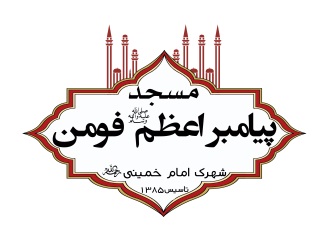 اَمْ بِبَصَرى اَمْ بِلِسانى اَمْ بِیَدى اَمْ بِرِجْلى اَلـَیْسَ کُلُّها نِعَمَکَ عِندى وَبِکُلِّها عَصَیْتُکَ یا مَوْلاىَ
111
دعای عرفه
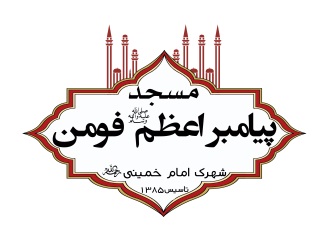 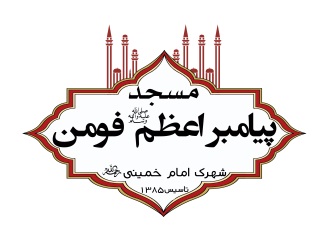 فَلَکَ الْحُجَّةُ وَالسَّبیلُ عَلَىَّ یا مَنْ سَتَرَنى مِنَ الاْ باءِ وَالاُْمَّهاتِ اَنْ یَزجُرُونى وَمِنَ الْعَشائِرِ وَالاِْخْوانِ اَنْ یُعَیِّرُونى
112
دعای عرفه
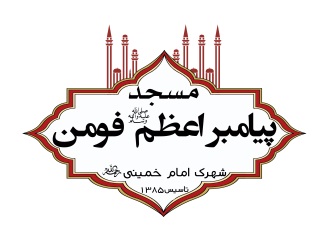 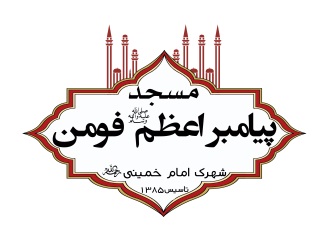 وَمِنَ السَّلاطینِ اَنْ یُعاقِبُونى وَلَوِ اطَّلَعُوا یا مَوْلاىَ عَلى مَا اطَّلَعْتَ عَلَیْهِ مِنّى اِذاً ما اَنْظَرُونى وَلَرَفَضُونى وَقَطَعُونى
113
دعای عرفه
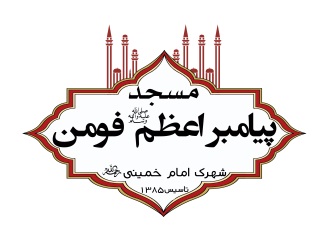 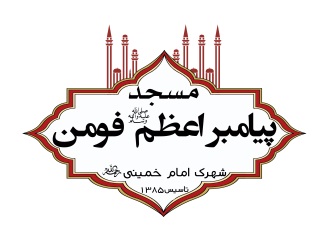 فَها اَنـَا ذا یا اِلـهى بَیْنَ یَدَیْکَ یا سَیِّدى خاضِعٌ ذَلیلٌ حَصیرٌ حَقیرٌ لا ذُو بَر آئَةٍ فَاَعْتَذِرَُ وَلا ذُو قُوَّةٍ فَاَنْتَصِرَُ
114
دعای عرفه
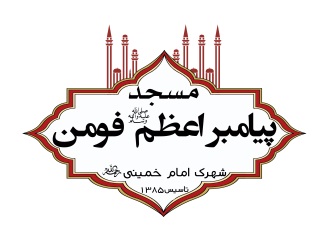 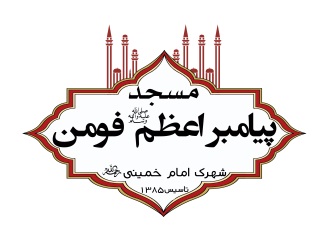 وَلا حُجَّةٍ فَاَحْتَجَُّ بِها وَلا قائِلٌ لَمْ اَجْتَرِحْ وَلَمْ اَعْمَلْ سُوَّءاً وَما عَسَى الْجُحُودَ وَلَوْ جَحَدْتُ یا مَوْلاىَ یَنْفَعُنى
115
دعای عرفه
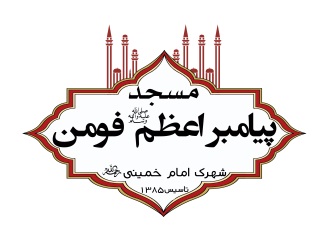 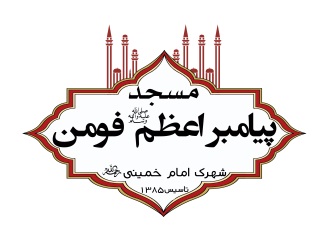 کَیْفَ وَاَنّى ذلِکَ وَجَوارِحى کُلُّها شاهِدَةٌ عَلَىَّ بِما قَدْ عَمِلْتُ وَعَلِمْتُ یَقیناً غَیْرَ ذى شَکٍّ اَنَّکَ سآئِلى مِنْ عَظایِمِ الاُْمُورِ
116
دعای عرفه
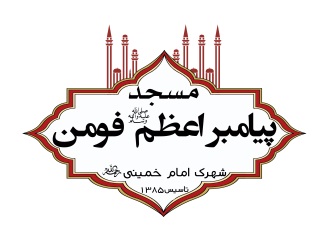 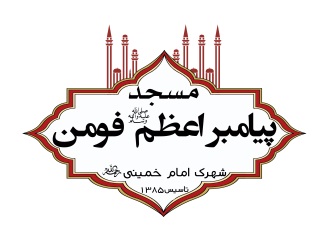 وَاَنَّکَ الْحَکَمُ الْعَدْلُ الَّذى لا تَجُورُ وَعَدْلُکَ مُهْلِکى وَمِنْ کُلِّ عَدْلِکَ مَهْرَبى فَاِنْ تُعَذِّبْنى
117
دعای عرفه
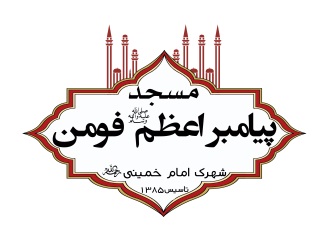 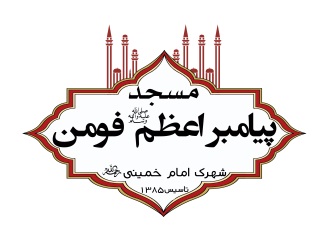 یا اِلـهى فَبِذُنُوبى بَعْدَ حُجَّتِکَ عَلَىَّ وَاِنْ تَعْفُ عَنّى فَبِحِلْمِکَ وَجُودِکَ وَکـَرَمـِکَ لا اِلهَ اِلاّ اَنـْتَ سـُبـْحانـَکَ اِنـّى کـُنـْتُ مـِنَ الظّالِمـیـنَ
118
دعای عرفه
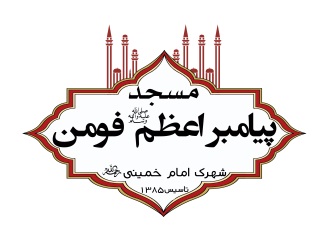 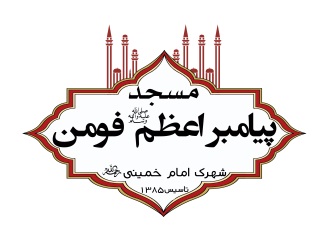 لا اِلهَ اِلاّ اَنْتَ سُبْحانَکَ اِنّى کُنْتُ مِنَ الْمُسْتَغْفِرینَ لا اِلهَ اِلاّ اَنْتَ سُبْحانَکَ اِنّى کُنْتُ مِنَ الْمُوَحِّدینَ
119
دعای عرفه
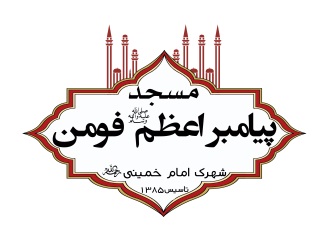 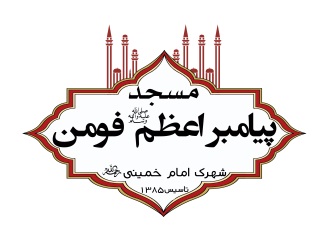 لا اِلهَ اِلاّ اَنْتَ سُبْحانَکَ اِنّى کُنْتُ مِنَ الْخـاَّئِفـیـنَ لا اِلهَ اِلاّ اَنـْتَ سـُبـْحانـَکَ اِنـّى کـُنـْتُ مـِنَ الْوَجـِلیـنَ
120
دعای عرفه
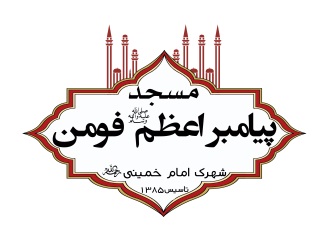 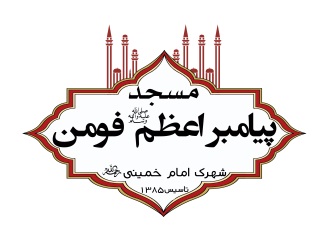 لا اِلهَ اِلاّ اَنْتَ سُبْحانَکَ اِنّى کُنْتُ مِنَ الرَّاجینَ لا اِلهَ اِلاّ اَنْتَ سُبْحانَکَ اِنّى کُنْتُ مِنَ الرّاغِبینَ
121
دعای عرفه
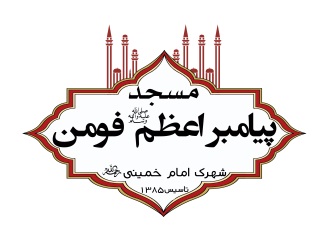 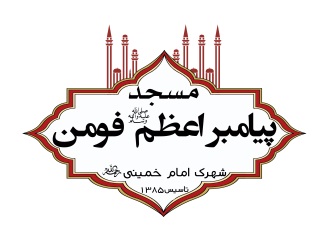 لا اِلهَ اِلاّ اَنْتَ سُبْح انَکَ اِنّى کُنْتُ مِنَ الْمُهَلِّلینَ لا اِلهَ اِلاّ اَنـْتَ سـُبـْحانـَکَ اِنـّى کـُنـْتُ مـِن السـّـاَّئِلیـنَ
122
دعای عرفه
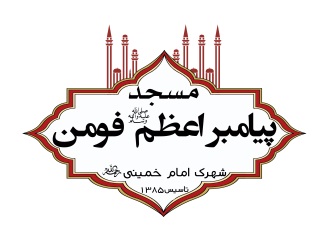 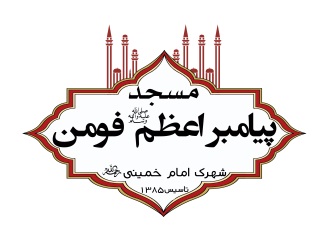 لا اِلهَ اِلاّ اَنْتَ سُبْحانَکَ اِنّى کُنْتُ مِنَ الْمُسَبِّحینَ لا اِلهَ اِلاّ اَنْتَ سُبْح انَکَ اِنّى کُنْتُ مِنَ الْمُکَبِّرینَ
123
دعای عرفه
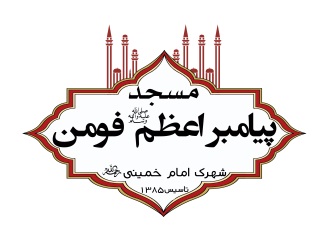 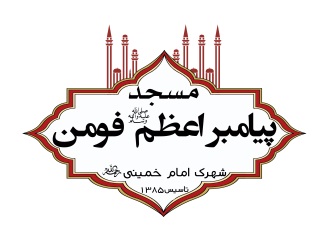 لااِلهَ اِلاّ اَنْتَ سُبْحانَکَ رَبّى وَرَبُّ اباَّئِىَ الاَْوَّلینَ اَللّهُمَّ هذا ثَنائى عَلَیْکَ مُمَجِّداً وَاِخْلاصى لِذِکْرِکَ مُوَحِّداً
124
دعای عرفه
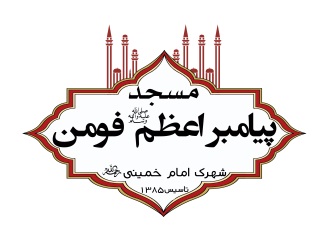 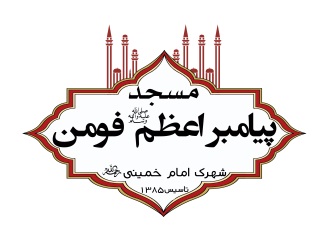 وَاِقْرارى بِـالائِکَ مُعَدِّداً وَاِنْ کُنْتُ مُقِرّاً اَنّى لَمْ اُحْصِها لِکَثْرَتِها وَسُبُوغِها وَتَظاهُرِها
125
دعای عرفه
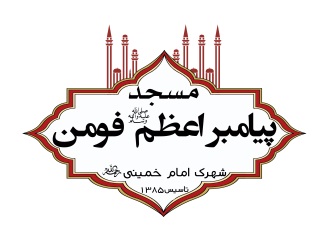 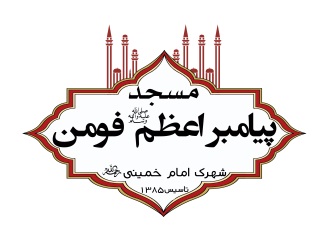 وَتَقادُمِها اِلى حادِثٍ ما لَمْ تَزَلْ تَتَعَهَّدُنى بِهِ مَعَها مُنْذُ خَلَقْتَنى وَبَرَاْتَنى مِنْ اَوَّلِ الْعُمْرِ مِنَ الاِْغْنآءِ مِنَ الْفَقْرِ
126
دعای عرفه
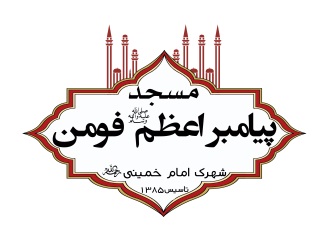 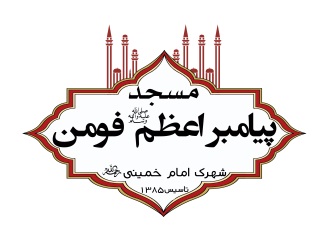 وَکَشْفِ الضُّرِّوَتَسْبیبِ الْیُسْرِ وَدَفْعِ الْعُسْرِ وَتَفریجِ الْکَرْبِ وَالْعافِیَةِ فِى الْبَدَنِ وَالسَّلامَةِ فِى الدّینِ
127
دعای عرفه
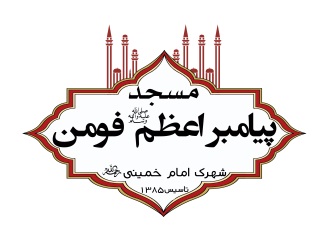 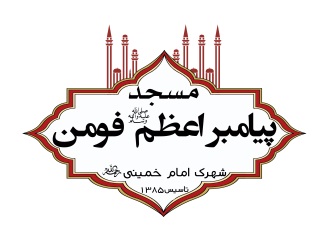 وَلَوْ رَفَدَنى عَلى قَدْرِ ذِکْرِ نِعْمَتِکَ جَمیعُ الْعالَمینَ مِنَ الاَْوَّلینَ وَالاْخِرینَ
128
دعای عرفه
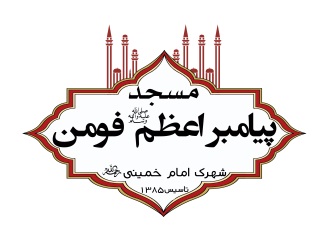 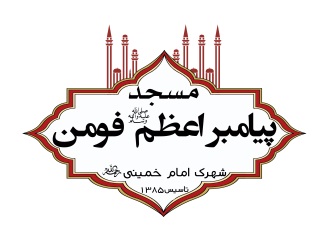 ما قَدَرْتُ وَلاهُمْ عَلى ذلِکَ تَقَدَّسْتَ وَتَعالَیْتَ مِنْ رَبٍّ کَریمٍ عَظیمٍ رَحیمٍ لا تُحْصى الاَّؤُکَ
129
دعای عرفه
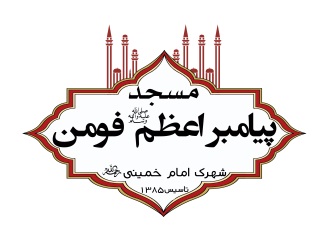 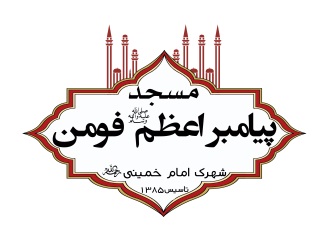 وَلا یُبْلَغُ ثَنآؤُکَ وَلا تُکافى نَعْمآؤُکَ صَلِّ عَلى مُحَمَّدٍ وَ الِ مُحَمَّدٍ وَاَتْمِمْ عَلَیْنا نِعَمَکَ وَاَسْعِدْنا بِطاعَتِکَ
130
دعای عرفه
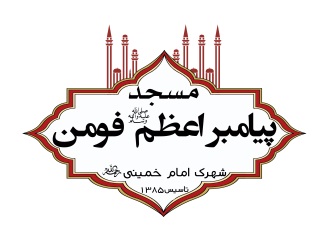 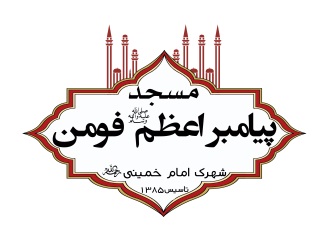 سُبْحانَکَ لا اِلهَ اِلاّ اَنْتَ اَللَّهُمَّ اِنَّکَ تُجیبُ الْمُضْطَرَّ وَتَکْشِفُ السُّوَّءَوَتُغیثُ الْمَکْرُوبَ وَتَشْفِى السَّقیمَ
131
دعای عرفه
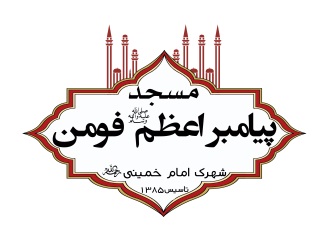 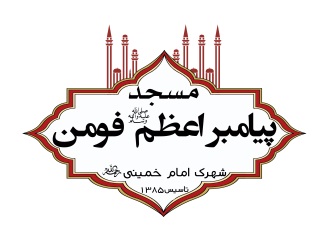 وَتُغْنِى الْفَقیرَ وَتَجْبُرُ الْکَسیرَوَتَرْحَمُ الصَّغیرَ وَتُعینُ الْکَبیرَ وَلَیْسَ دُونَکَ ظَهیرٌ وَلا فَوْقَکَ قَدیرٌ
132
دعای عرفه
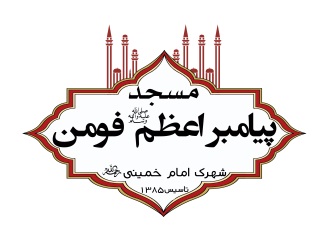 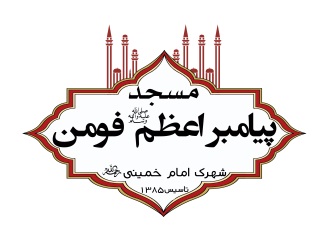 وَاَنْتَ الْعَلِىُّ الْکَبیرُ یا مُطْلِقَ الْمُکَبَّلِ الاَْسیرِ یا رازِقَ الطِّفْلِ الصَّغیرِ یا عِصْمَةَ الْخآئِفِ الْمُسْتَجیرِ
133
دعای عرفه
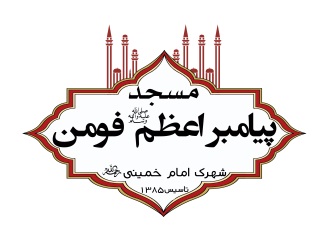 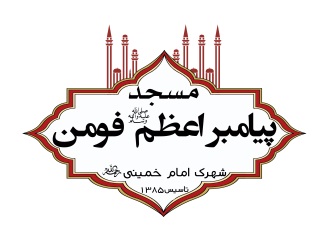 یا مَنْ لا شَریکَ لَهُ وَلا وَزیرَ صَلِّ عَلى مُحَمَّدٍ وَ الِ مُحَمَّدٍ وَاَعْطِنى فى هذِهِ الْعَشِیَّةِ اَفْضَلَ ما اَعْطَیْتَ
134
دعای عرفه
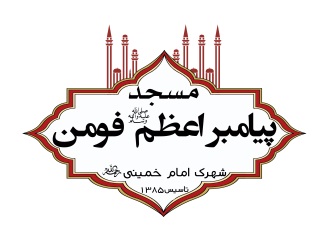 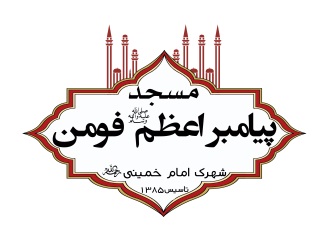 وَاَنـَلْتَ اَحَداً مِنْ عِبادِکَ مِنْ نِعْمَةٍ تُولیها وَ الاَّءٍ تُجَدِّدُه اوَ بَلِیَّةٍ تَصْرِفُه اوَکُرْبَةٍ تَکْشِفُها وَدَعْوَةٍ تَسْمَعُها
135
دعای عرفه
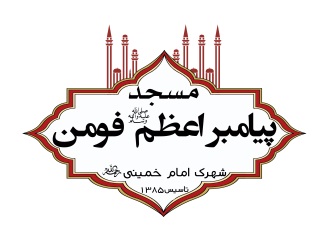 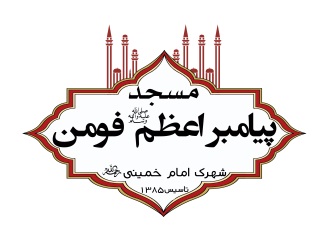 وَحَسَنَةٍ تَتَقَبَّلُها وَسَیِّئَةٍ تَتَغَمَّدُها اِنَّکَ لَطیفٌ بِما تَشاَّءُ خَبیرٌ وَعَلى کُلِّشَىْءٍ قَدیرٌ اَللَّهُمَّ اِنَّکَ اَقْرَبُ مَنْ دُعِىَ
136
دعای عرفه
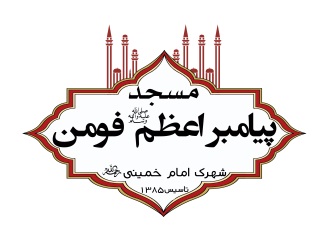 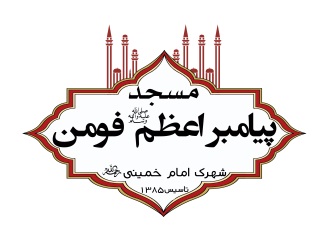 وَاَسْرَعُ مَنْ اَجابَ وَاَکْرَمُ مَنْ عَفى وَاَوْسَعُ مَنْ اَعْطى وَاَسْمَعُ مَنْ سُئِلَ یا رَحمنَ الدُّنْیا وَالاْخِرَةِ
137
دعای عرفه
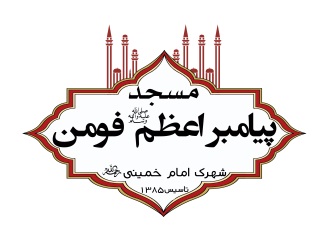 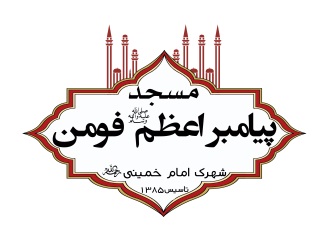 وَرحیمَهُما لَیْسَ کَمِثْلِکَ مَسْئُولٌ وَلا سِواکَ مَاْمُولٌ دَعَوْتُکَ فَاَجَبْتَنى وَسَئَلْتُکَ فَاَعْطَیْتَنى وَرَغِبْتُ اِلَیْکَ فَرَحِمْتَنى
138
دعای عرفه
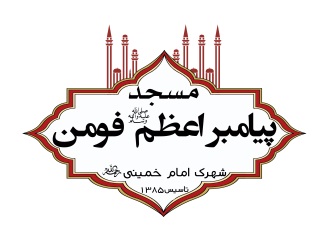 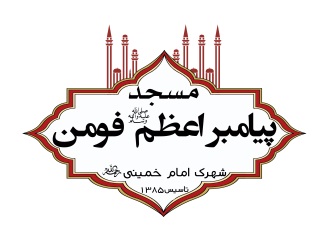 وَوَثِقْتُ بِکَ فَنَجَّیْتَنى وَفَزِعْتُ اِلَیْکَ فَکَفَیْتَنى اَللّهُمَّ فَصَلِّ عَلى مُحَمَّدٍ عَبْدِکَ وَرَسُولِکَ
139
دعای عرفه
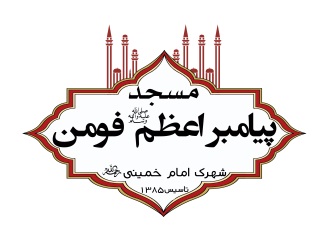 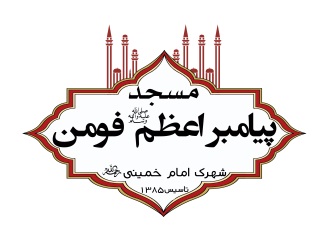 وَنَبِیِّکَ وَعَلى الِهِ الطَّیِّبینَ الطّاهِرینَ اَجْمَعینَ وَتَمِّمْ لَنا نَعْمآئَکَ وَهَنِّئْنا عَطآئَکَ وَاکْتُبْنا لَکَ شاکِرینَ وَلاِ لاَّئِکَ ذ اکِرینَ
140
دعای عرفه
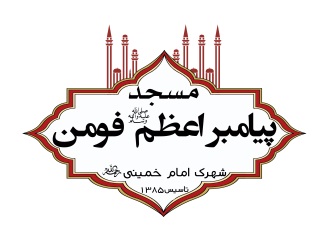 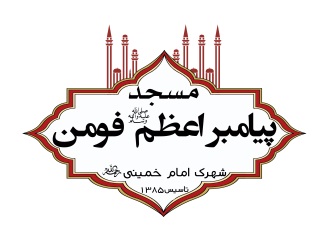 امینَ امینَ رَبَّ الْعالَمینَ اَللّهُمَّ یا مَنْ مَلَکَ فَقَدَرَوَقَدَرَ فَقَهَرَ وَعُصِىَ فَسَتَرَ وَاسْتُغْفِرَ فَغَفَرَ
141
دعای عرفه
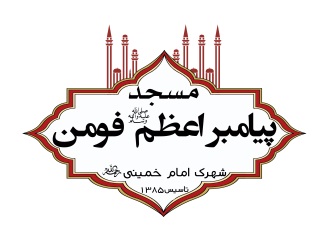 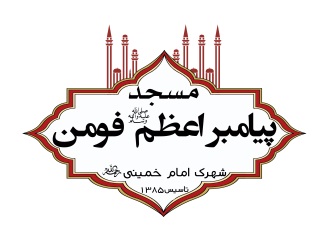 یا غایَةَ الطّالِبینَ الرّاغِبینَ وَمُنْتَهى اَمَلِ الرّاجینَ یا مَنْ اَحاطَ بِکُلِّ شَىْءٍ عِلْماً
142
دعای عرفه
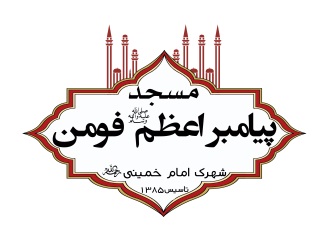 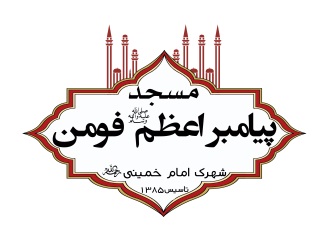 وَوَسِعَ الْمُسْتَقیلینَ رَاْفَةً وَرَحْمَةً وَحِلْماً اَللّهُمَّ اِنّا نَتَوَجَّهُ اِلَیْکَ فى هذِهِ الْعَشِیَّةِ الَّتى شَرَّفْتَها وَعَظَّمْتَها
143
دعای عرفه
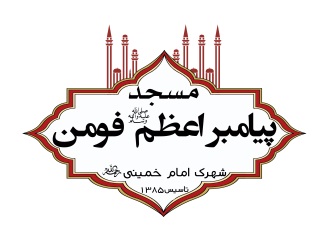 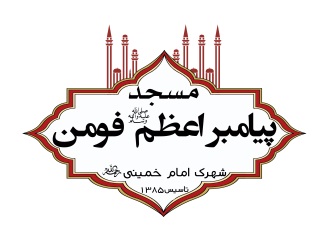 بِمُحَمَّدٍ نَبِیِّکَ وَرَسُولِکَ وَخِیَرَتِکَ مِنْ خَلْقِکَ وَاَمینِکَ عَلى وَحْیِکَ الْبَشیرِ النَّذیرِ السِّراجِ الْمُنیرِ
144
دعای عرفه
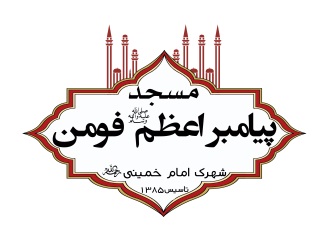 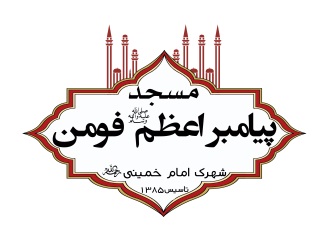 الَّذى اَنْعَمْتَ بِهِ عَلَى الْمُسْلِمینَ وَ جَعَلْتَهُ رَحْمَةً لِلْعالَمینَ اَللّهُمَّ فَصَلِّ عَلى مُحَمَّدٍ وَ الِ مُحَمَّدٍ
145
دعای عرفه
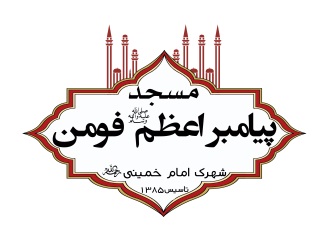 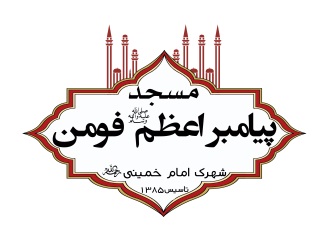 کَما مُحَمَّدٌ اَهْلٌ لِذلِکَ مِنْکَ یا عَظیمُ فَصَـلِّ عَلَیْـهِ وَعَلى الِهِ الْمُنْتَجَبیـنَ الطَّیِّبیـنَ الطّاهِرینَ اَجْمَعینَ
146
دعای عرفه
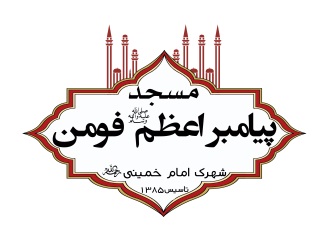 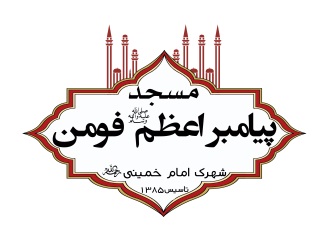 وَتَغَمَّدْنا بِعَفْوِکَ عَنّا فَاِلَیْکَ عَجَّتِ الاَْصْواتُ بِصُنُوفِ اللُّغاتِ فَاجْعَلْ لَنَا اَللّهُمَّ فى هذِهِ الْعَشِیَّةِ
147
دعای عرفه
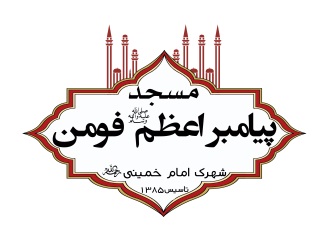 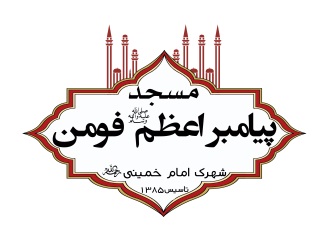 نَصیباً مِنْ کُلِّ خَیْرٍ تَقْسِمُهُ بَیْنَ عِبادِکَ وَنُورٍ تَهْدى بِهِ وَرَحْمَةٍ تَنْشُرُها وَبَرَکَةٍ تُنْزِلُها وَعافِیَةٍ تُجَلِّلُها
148
دعای عرفه
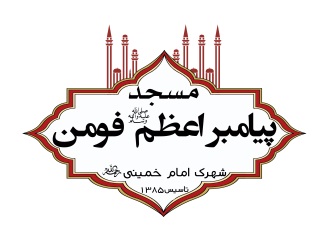 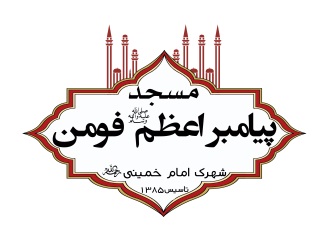 وَرِزْقٍ تَبْسُطُهُ یا اَرْحَمَ الرّاحِمینَ اَللَّهُمَّ اَقْلِبْنا فى هذَا الْوَقْتِ مُنْجِحینَ مُفْلِحینَ مَبْرُورینَ غانِمینَ
149
دعای عرفه
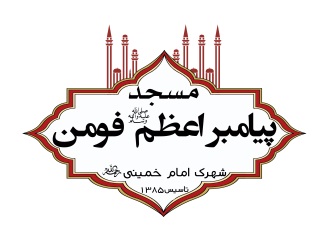 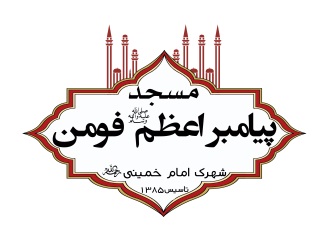 وَلاتَجْعَلْنا مِنَ الْقانِطینَ وَلا تُخْلِنا مِنْ رَحْمَتِکَ وَلا تَحْرِمْنا ما نُؤَمِّلُهُ مِنْ فَضْلِکَ وَلا تَجْعَلْنا مِنْ رَحْمَتِکَ مَحْرُومینَ
150
دعای عرفه
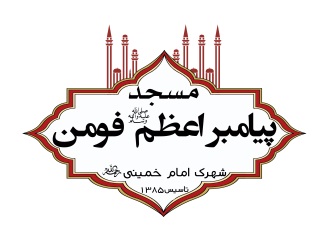 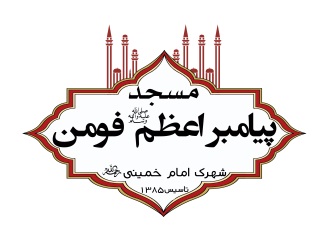 وَلا لِفَضْلِ ما نُؤَمِّلُهُ مِنْ عَطآئِکَ قانِطینَ وَلا تَرُدَّنا خائِبینَ وَلا مِنْ بابِکَ مَطْرُودینَ یا اَجْوَدَ الاَْجْوَدینَ
151
دعای عرفه
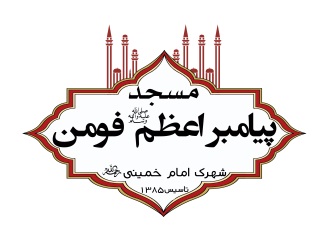 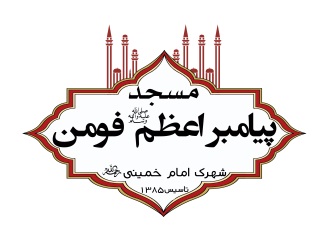 وَاَکْرَمَ الاَْکْرَمینَ اِلَیْکَ اَقْبَلْنا مُوقِنینَ وَلِبَیْتِکَ الْحَرامِ امّینَ قاصِدینَ فَاَعِنّا عَلى مَناسِکِنا وَاَکْمِلْ لَنا حَجَّنا
152
دعای عرفه
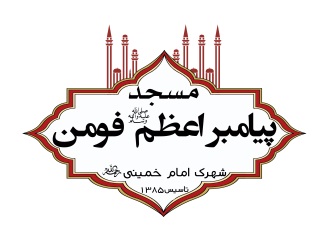 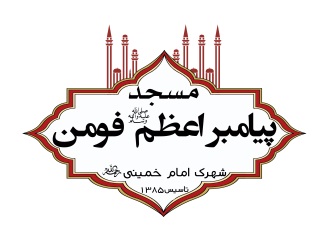 وَاعْفُ عَنّا وَعافِنا فَقَدْ مَدَدْنا اِلَیْکَ اَیْدِیَنا فَهِىَ بِذِلَّةِ الاِْعْتِرافِ مَوْسُومَةٌ اَللّهُمَّ فَاَعْطِنا فى هذِهِ الْعَشِیَّةِ
153
دعای عرفه
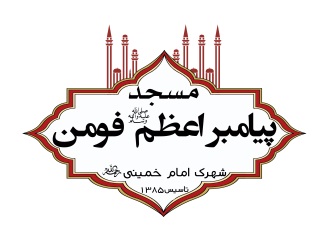 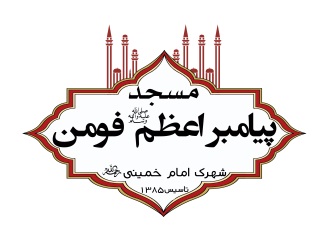 ما سَئَلْناکَ وَاکْفِنا مَا اسْتَکْفَیْناکَ فَلا کافِىَ لَنا سِواکَ وَلا رَبَّ لَنا غَیْرُکَ نافِذٌ فینا حُکْمُکَ مُحیطٌ بِنا
154
دعای عرفه
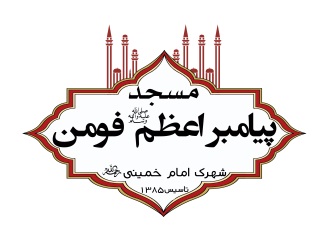 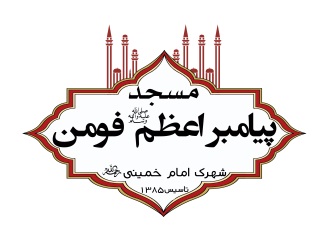 عِلْمُکَ عَدْلٌ فینا قَضآؤُکَ اِقْضِ لَنَا الْخَیْرَ وَاجْعَلْنا مِنْ اَهْلِ الْخَیْرِ اَللّهُمَّ اَوْجِبْ لَنا بِجُودِکَ عَظیمَ الاَْجْرِ
155
دعای عرفه
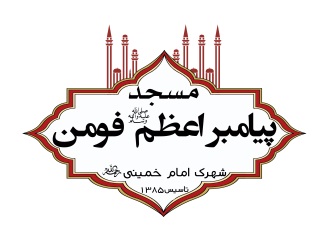 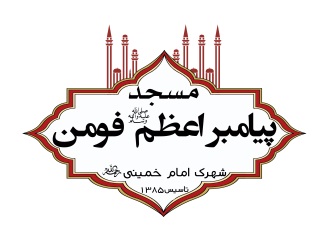 وَکَریمَ الذُّخْرِ وَدَوامَ الْیُسْرِ وَاغْفِرْ لَنا ذُنُوبَنا اَجْمَعینَ وَلا تُهْلِکْنا مَعَ الْهالِکینَ وَلا تَصْرِفْ عَنّا رَاْفَتَکَ وَرَحْمَتَکَ یا اَرْحَمَ الرّاحِمینَ
156
دعای عرفه
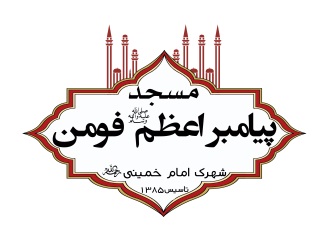 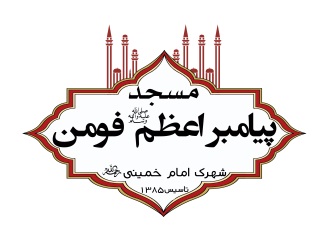 اَللّهُمَّ اجْعَلْنا فى هذَا الْوَقْتِ مِمَّنْ سَئَلَکَ فَاَعْطَیْتَهُ وَشَکَرَکَ فَزِدْتَهُ وَتابَ اِلَیْکَ فَقَبِلْتَهُ
157
دعای عرفه
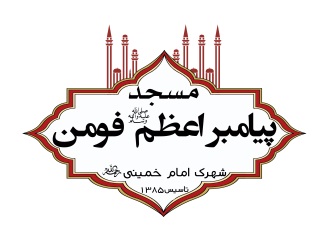 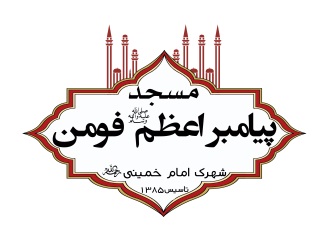 وَتَنَصَّلَ اِلَیْکَ مِنْ ذُنُوبِهِ کُلِّها فَغَفَرْتَها لَهُ یا ذَاالْجَلالِ وَالاِْکْرامِ اَللّهُمَّ وَنَقِّنا وَسَدِّدْنا وَاقْبَلْ تَضَرُّعَنا
158
دعای عرفه
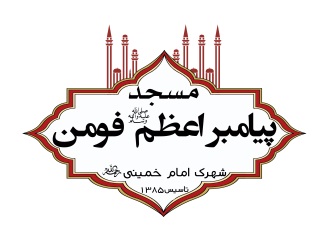 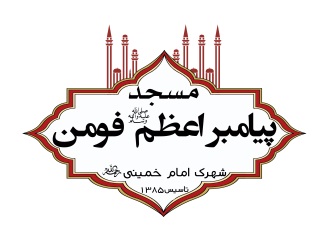 یا خَیْرَ مَنْ سُئِلَ وَیا اَرْحَمَ مَنِ اسْتُرْحِمَ یا مَنْ لا یَخْفى عَلَیْهِ اِغْماضُ الْجُفُونِ وَلا لَحْظُ الْعُیُونِ
159
دعای عرفه
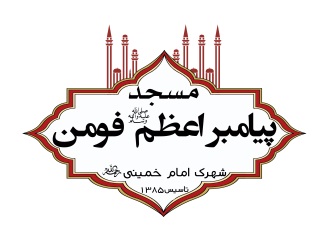 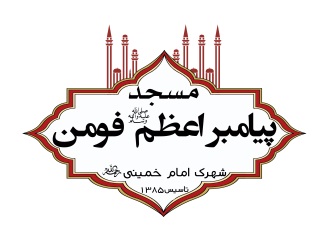 وَلا مَا اسْتَقَرَّ فِى الْمَکْنُونِ وَلا مَا انْطَوَتْ عَلَیْهِ مُضْمَراتُ الْقُلُوبِ اَلا کُلُّ ذلِکَ قَدْ اَحْصاهُ عِلْمُکَ وَوَسِعَهُ حِلْمُکَ
160
دعای عرفه
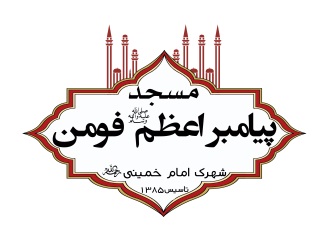 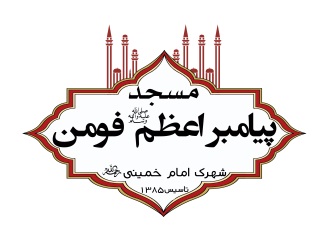 سُبْحانَکَ وَتَعالَیْتَ عَمّا یَقُولُ الظّالِمُونَ عُلُوّاً کَبیراً تُسَبِّحُ لَکَ السَّمواتُ السَّبْعُ وَالاَْرَضُونَ وَمَنْ فیهِنَّ
161
دعای عرفه
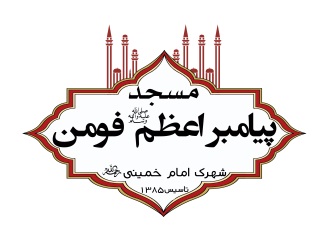 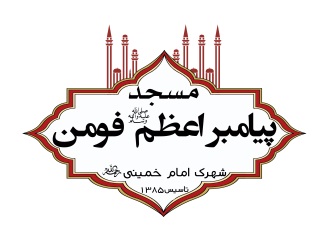 وَاِنْ مِنْ شَىْءٍ اِلاّ یُسَبِّحُ بِحَمْدِکَ فَلَکَ الْحَمْدُ وَالْمَجْدُ وَعُلُوُّ الْجَدِّ یا ذَاالْجَلالِ وَالاِْکْرامِ وَالْفَضْلِ وَالاِْنْعامِ
162
دعای عرفه
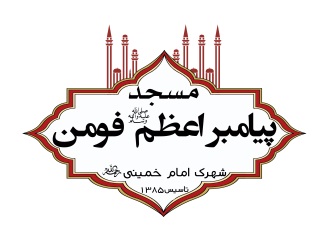 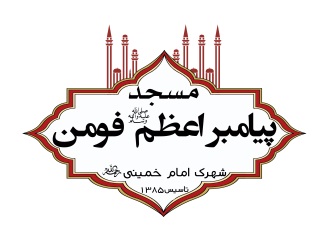 وَالاَْیادِى الْجِسامِ وَاَنْتَ الْجَوادُ الْکَریمُ الرَّؤُوفُ الرَّحیمُ اَللَّهُمَّ اَوْسِعْ عَلَىَّ مِنْ رِزْقِکَ الْحَلالِ
163
دعای عرفه
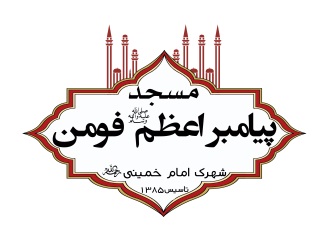 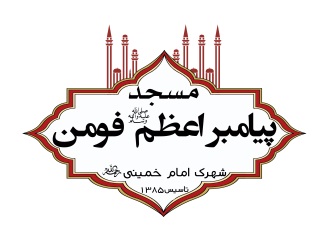 وَعافِنى فى بَدَنى وَدینى وَ امِنْ خَوْفى وَاَعْتِقْ رَقَبَتى مِنَ النّارِ اَللّهُمَّ لا تَمْکُرْ بى وَلا تَسْتَدْرِجْنى
164
دعای عرفه
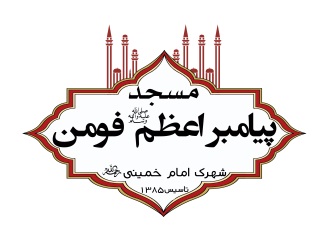 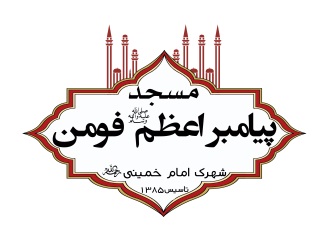 وَلا تَخْدَعْنى وَادْرَءْ عَنّى شَرَّ فَسَقَةِ الْجِنِّ وَالاِْنْسِ یا اَسْمَعَ السّامِعینَ یا اَبْصَرَ النّاظِرینَ وَیا اَسْرَعَ الْحاسِبینَ
165
دعای عرفه
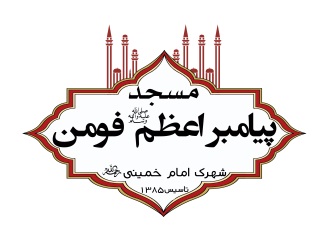 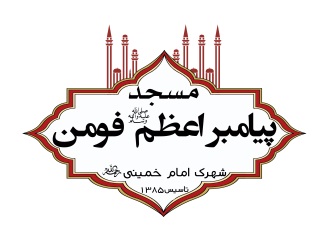 وَیا اَرْحَمَ الرّاحِمینَ صَلِّ عَلى مُحَمَّدٍ وَ الِ مُحَمَّدٍ السّادَةِ الْمَیامینِ وَاَسْئَلُکَ
166
دعای عرفه
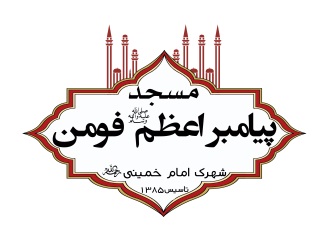 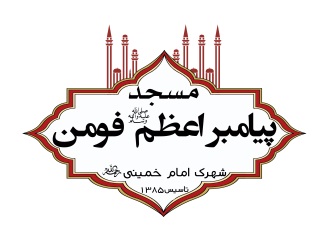 اَللّهُمَّ حاجَتِىَ الَّتى اِنْ اَعْطَیْتَنیها لَمْ یَضُرَّنى ما مَنَعْتَنى وَاِنْ مَنَعْتَنیها لَمْ یَنْفَعْنى ما اَعْطَیْتَنى
167
دعای عرفه
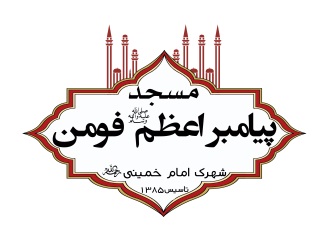 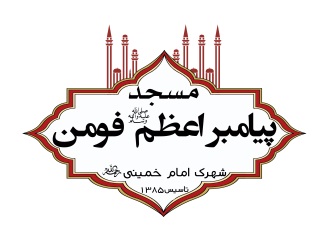 اَسْئَلُکَ فَکاکَ رَقَبَتى مِنَ النّارِ لااِلهَ اِلاّ اَنْتَ وَحْدَکَ لا شَریکَ لَکَ لَکَ الْمُلْکُ وَلَکَ الْحَمْدُ
168
دعای عرفه
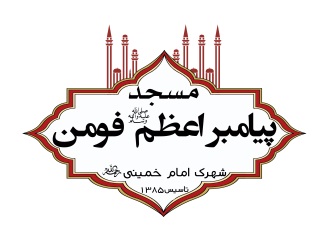 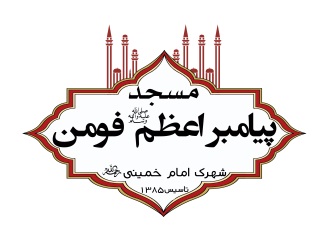 وَاَنْتَ عَلى کُلِّشَىْءٍ قَدیرٌ یا رَبُِّ یا رَبُِّ
169
دعای عرفه
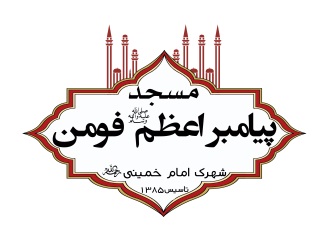 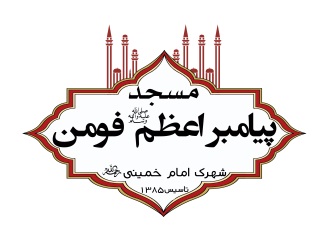 التماس دعا
170
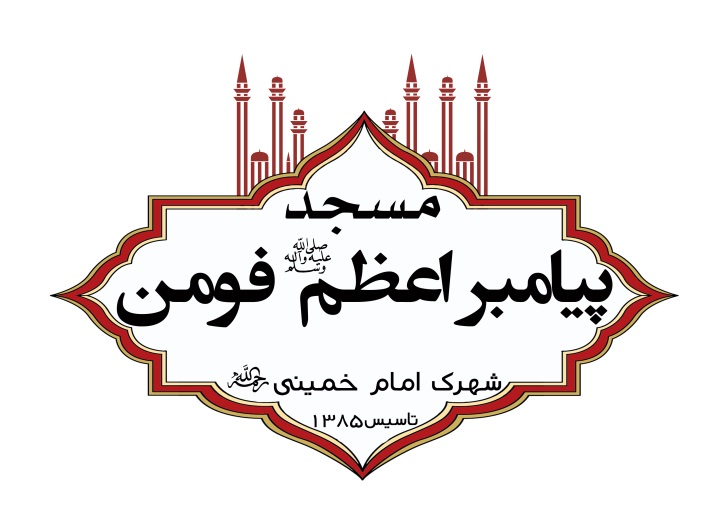 پیشنهادات و انتقادات خود را در مورد مراسم امروز با ما در میان بگذارید.

1masjed.blog.ir
171